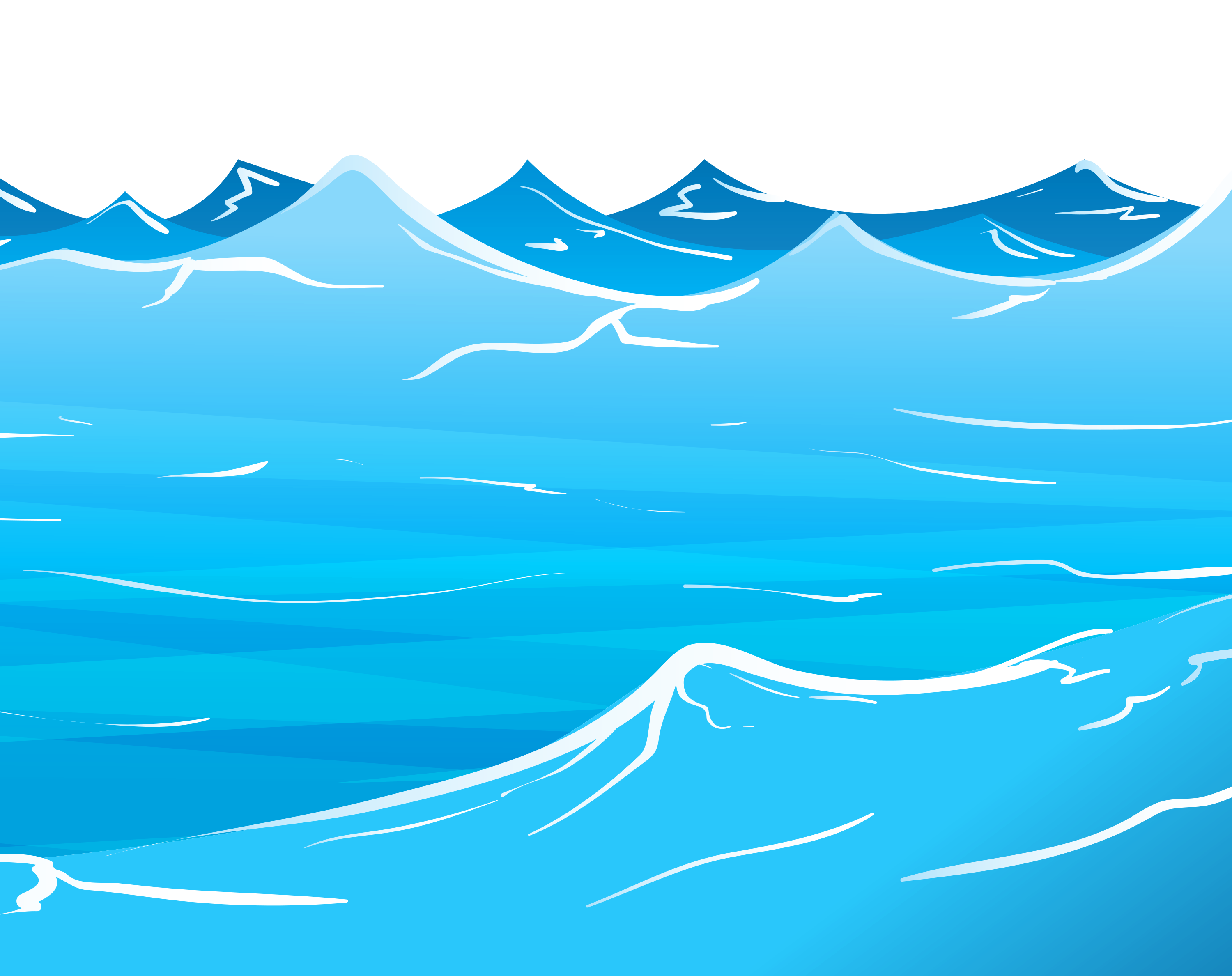 longing
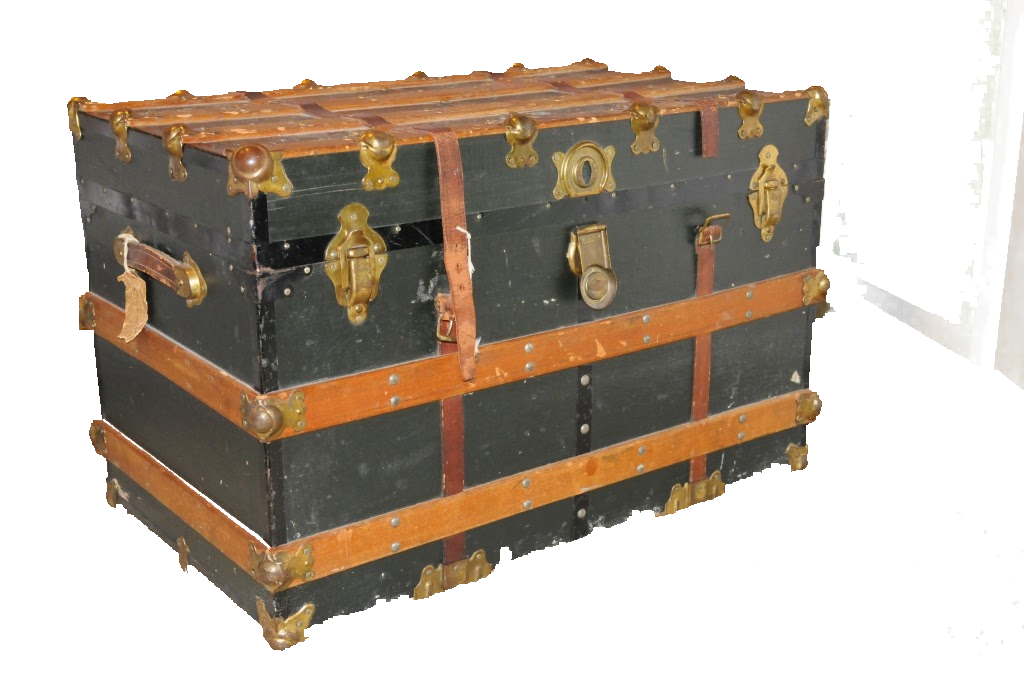 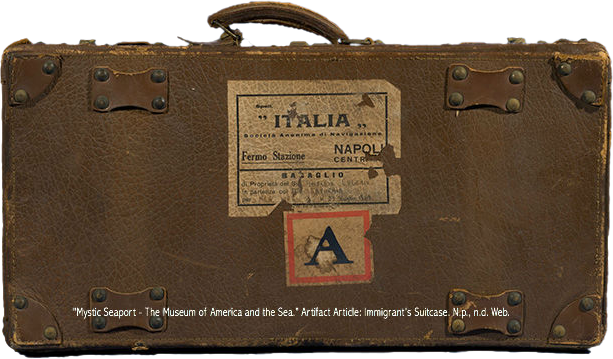 A desire for something
Nice!
A very long trip
I think not!
group
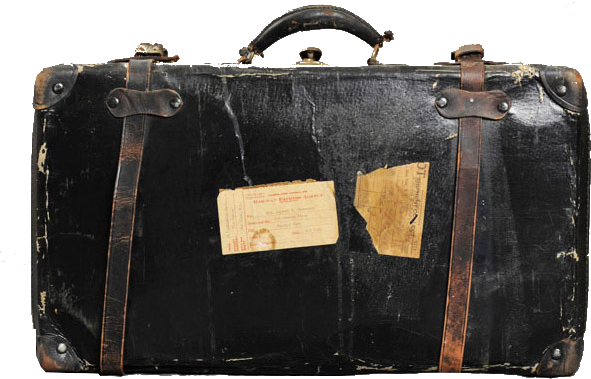 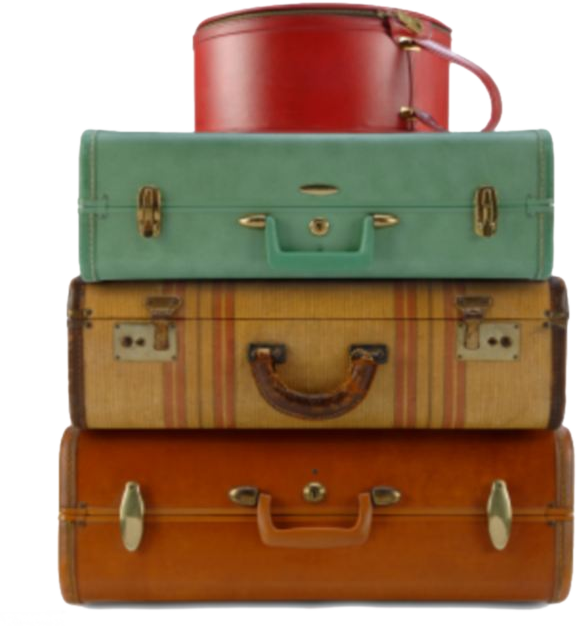 able to use two languages equally well
traditional Japanese clothing with long sleeves
That’s your best guess?
Really?
NO
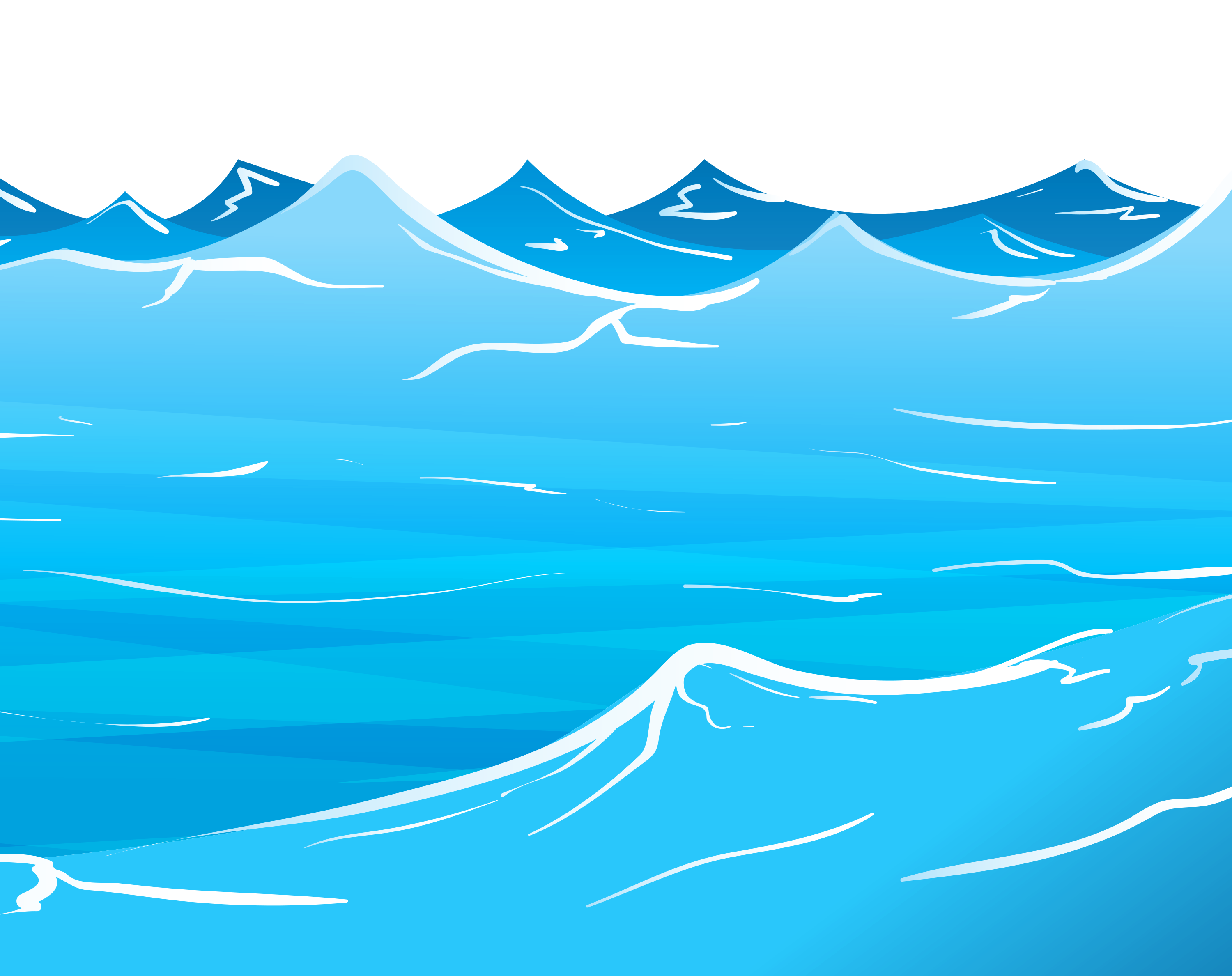 immigrant
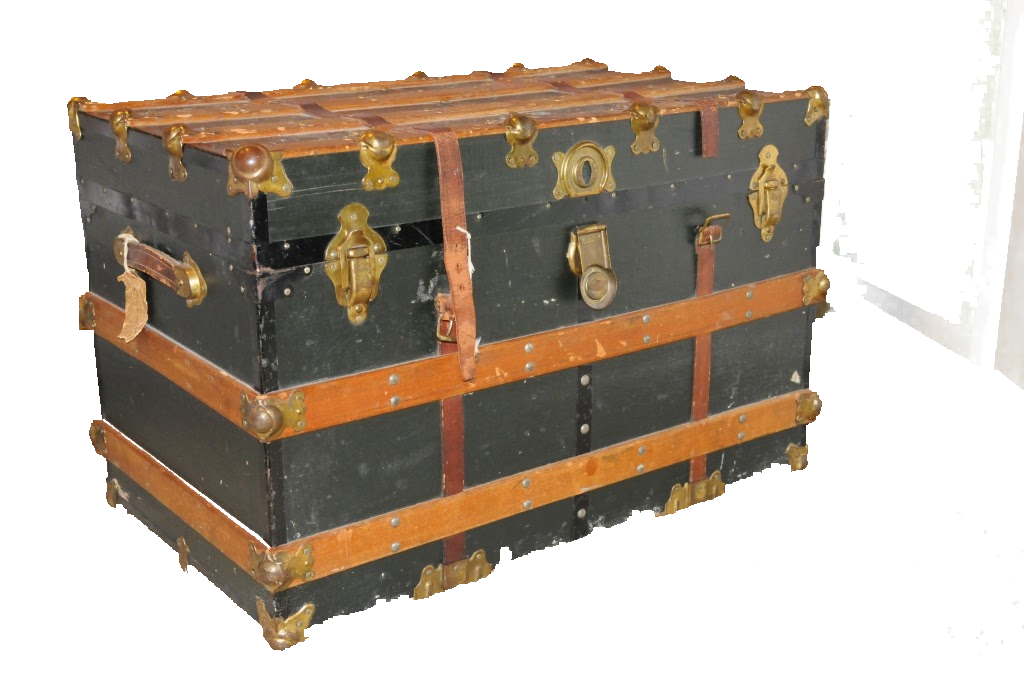 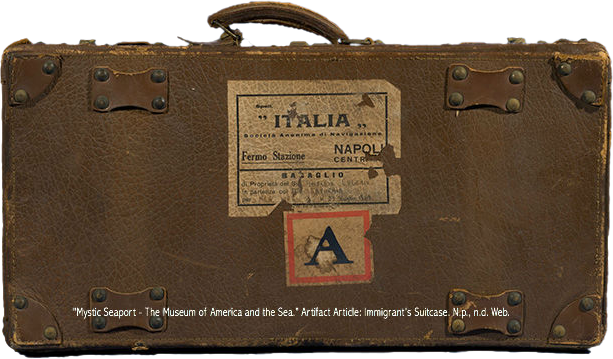 surprised
No – I don’t think so.
a person who permanently moves to a country where he or she was not born.
Correct!!
group
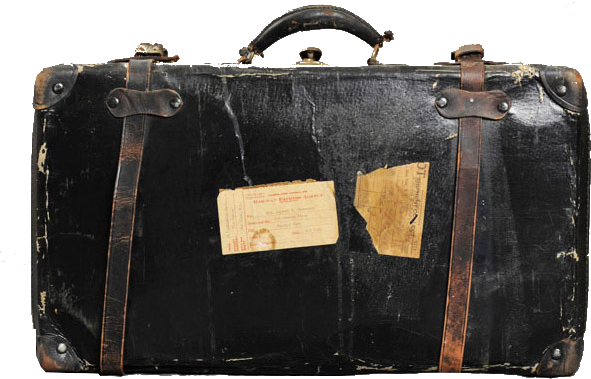 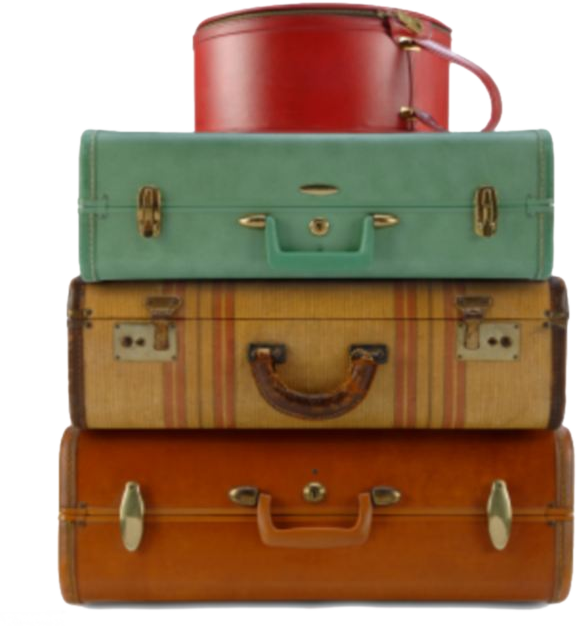 able to use two languages equally well
a very long trip
That’s your best guess?
Really?
NO
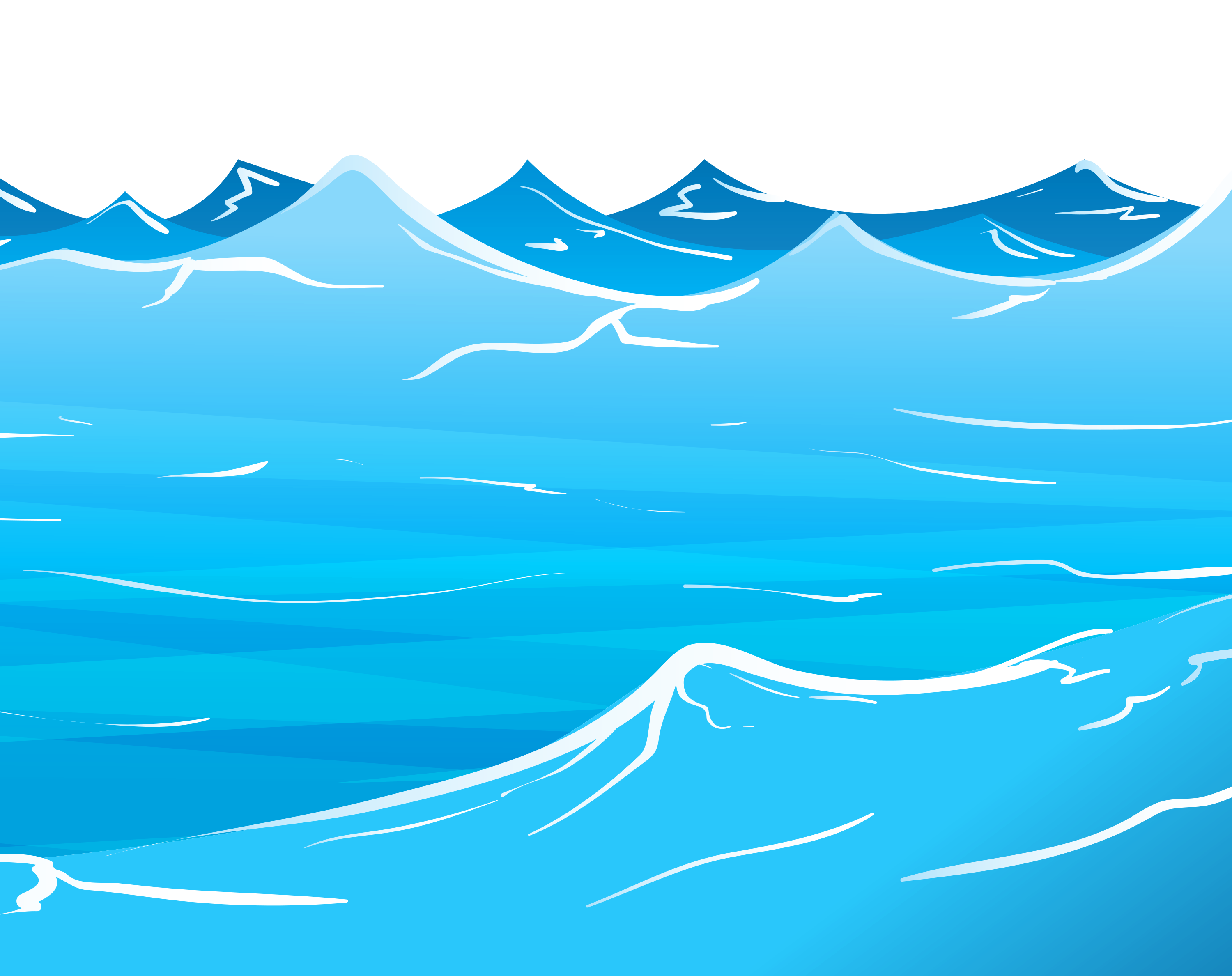 homesick
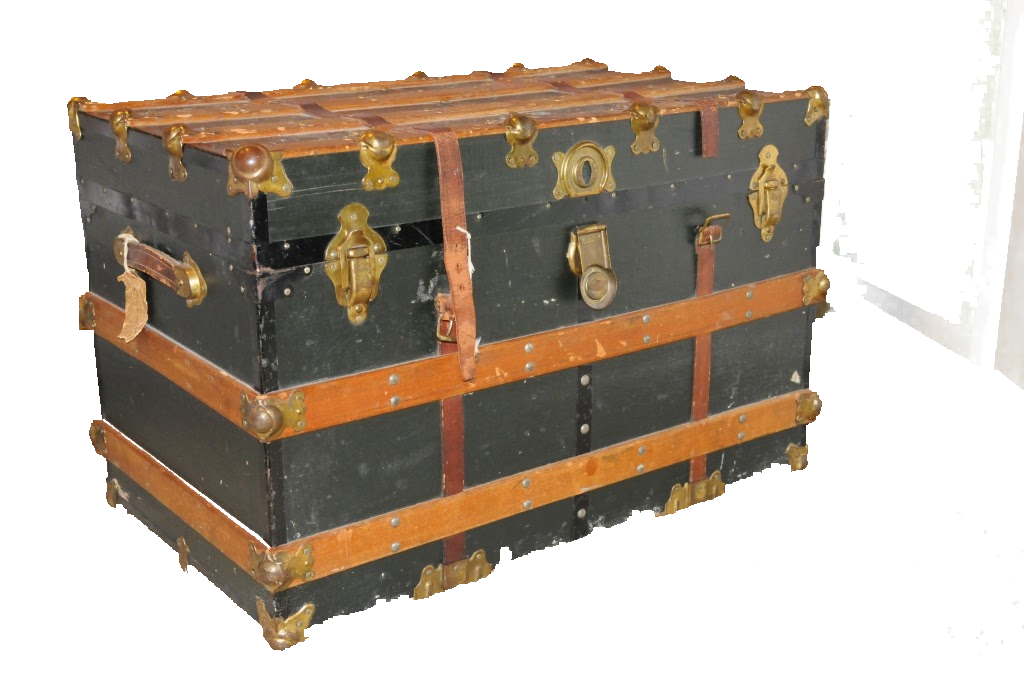 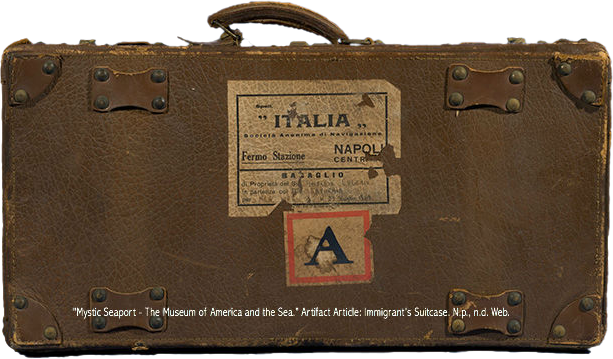 Traditional Japanese clothing with long sleeves and a wide sash
Oops!
Able to use two languages equally well
I think not!
group
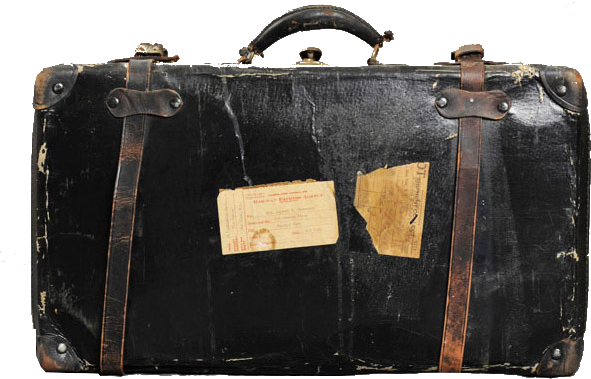 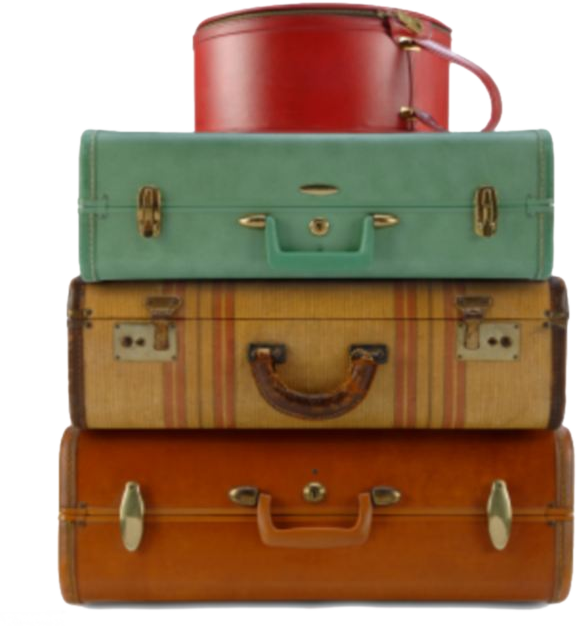 a very long trip
longing for one’s home
That’s your best guess?
Very good!
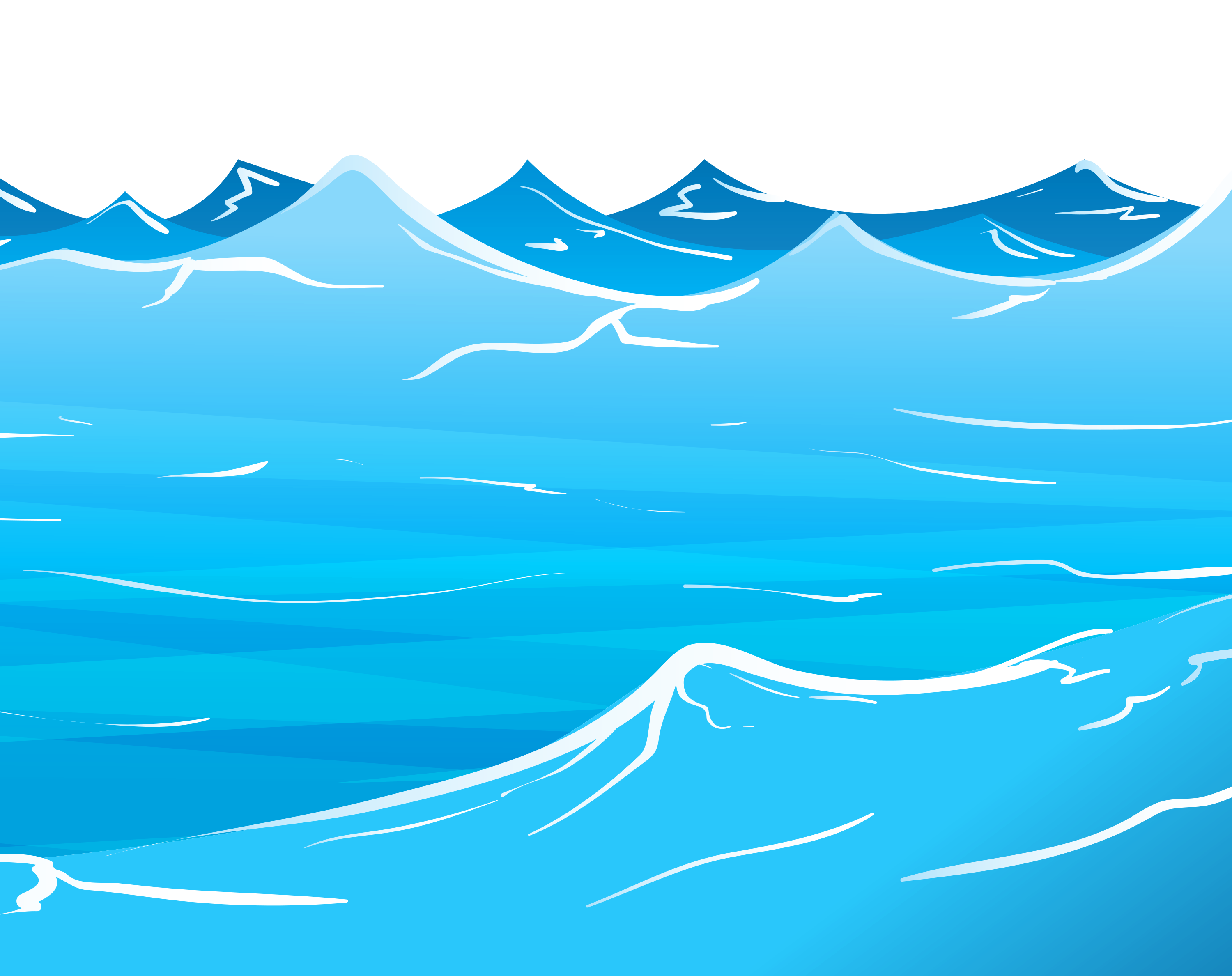 foreign
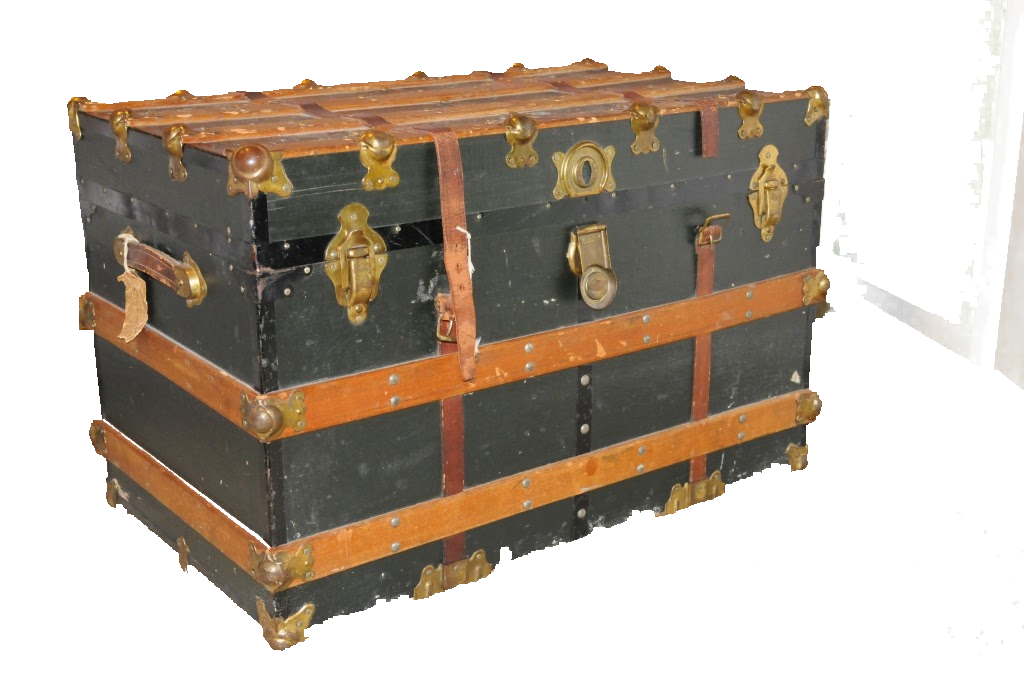 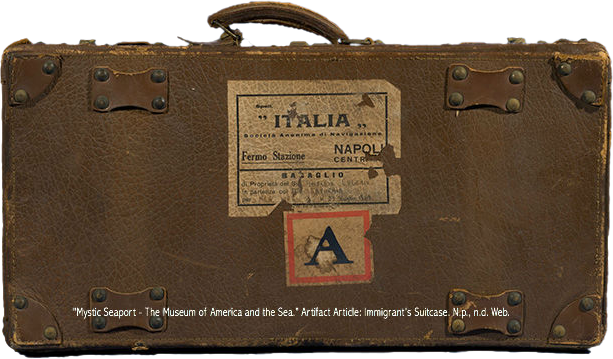 in or from a country that is not your own
Nice!
A very long trip
I think not!
group
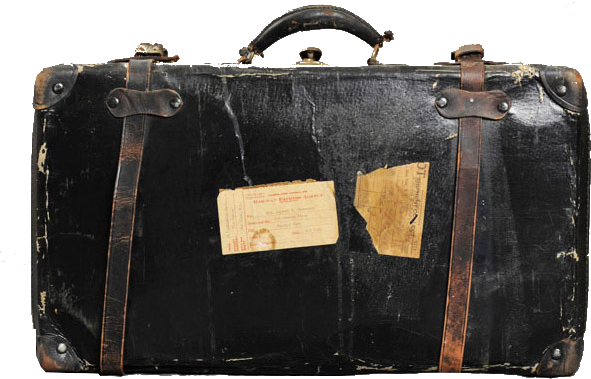 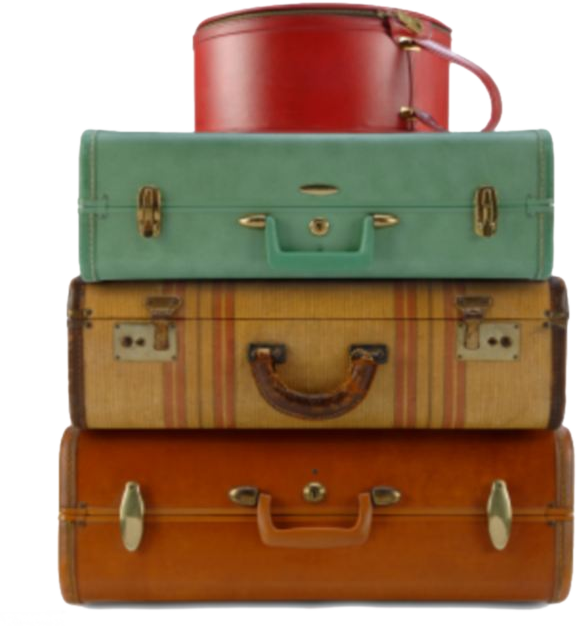 able to use two languages equally well
longing for one’s home
That’s your best guess?
Really?
NO
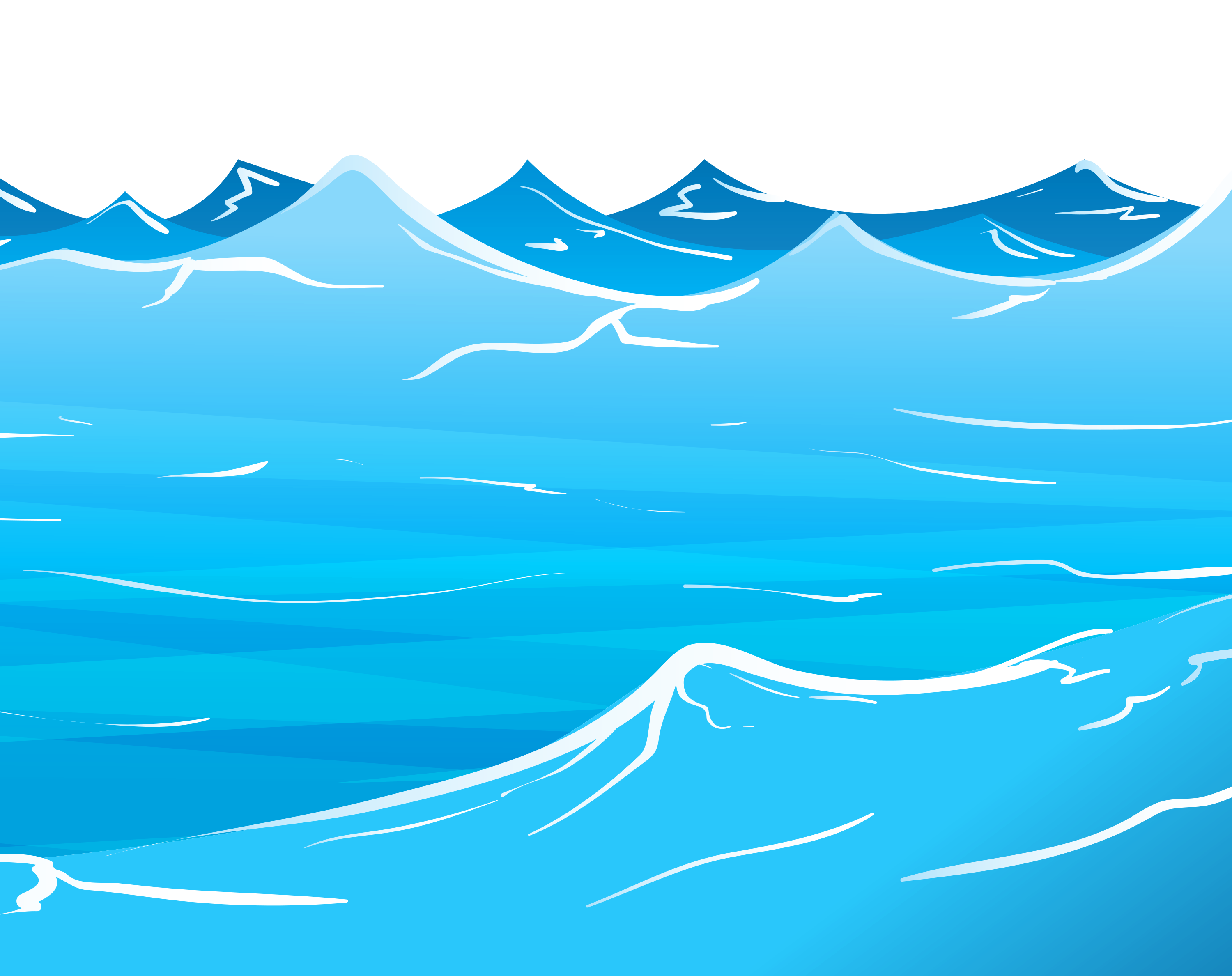 astonished
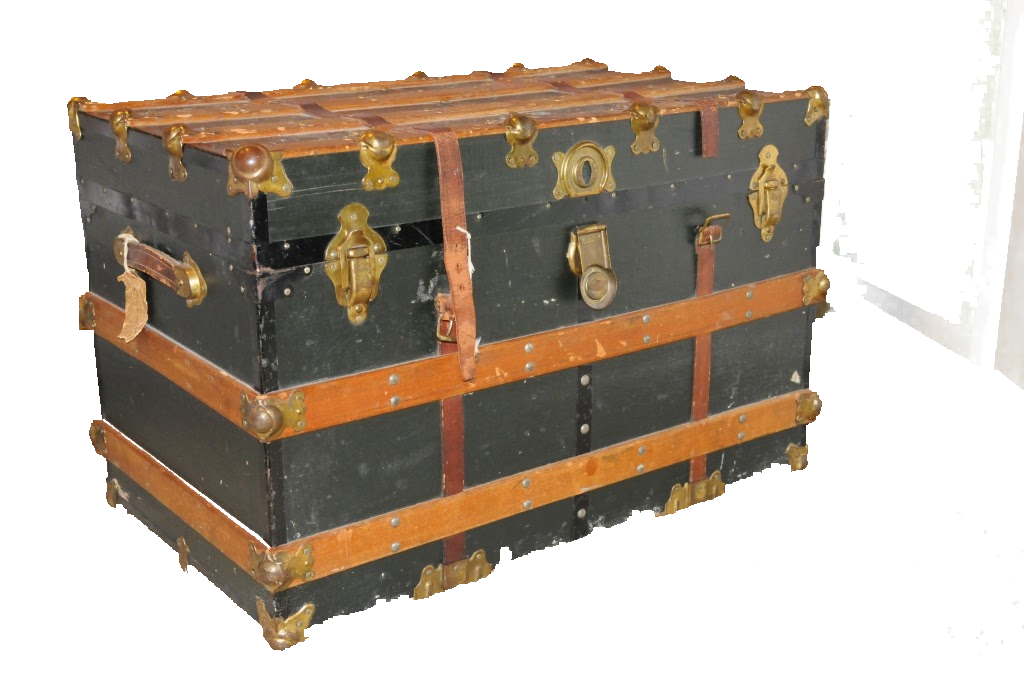 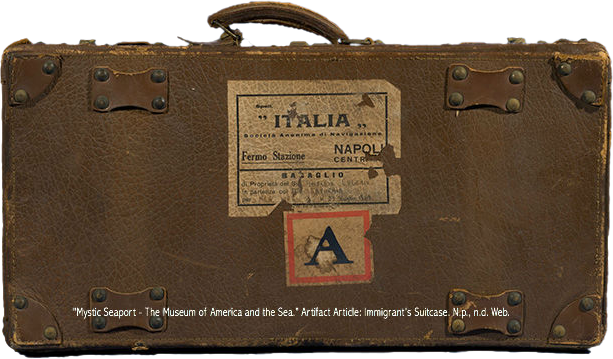 a person who permanently moves to a country where he or she was not born.
No – I don’t think so.
Correct!!
surprised
group
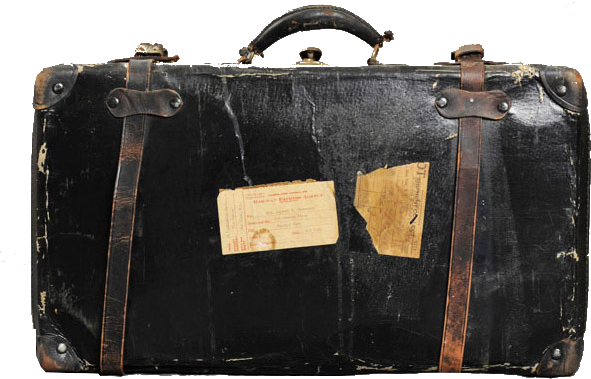 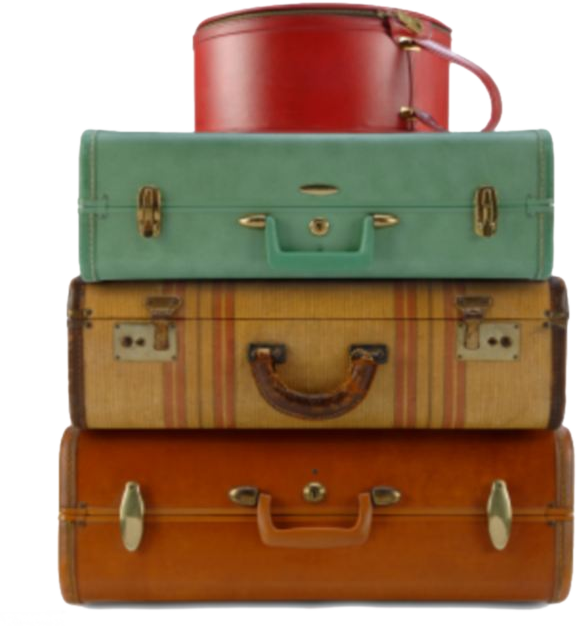 able to use two languages equally well
a very long trip
That’s your best guess?
Really?
NO
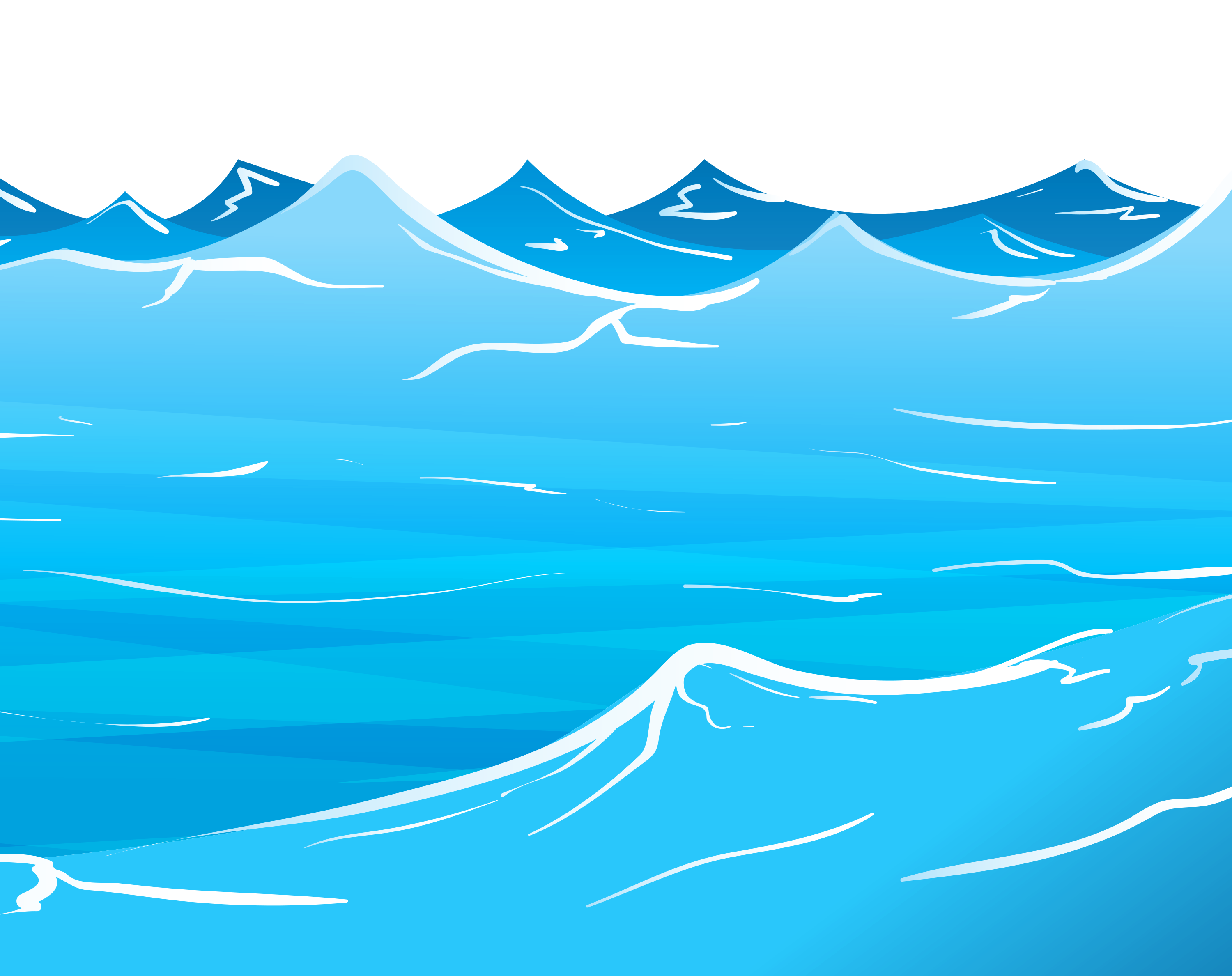 bilingual
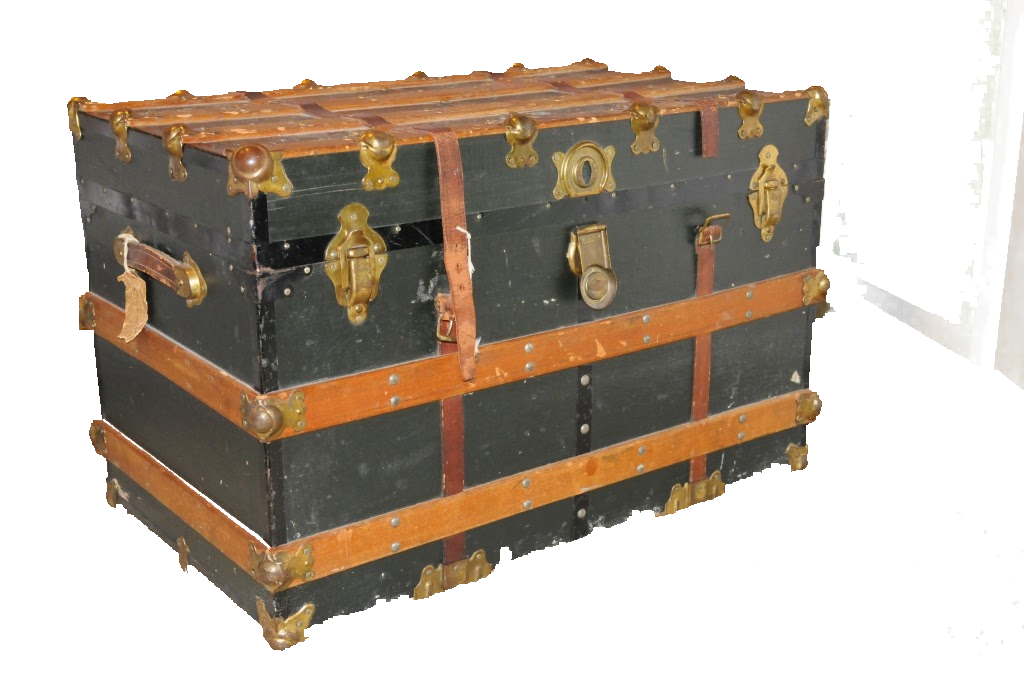 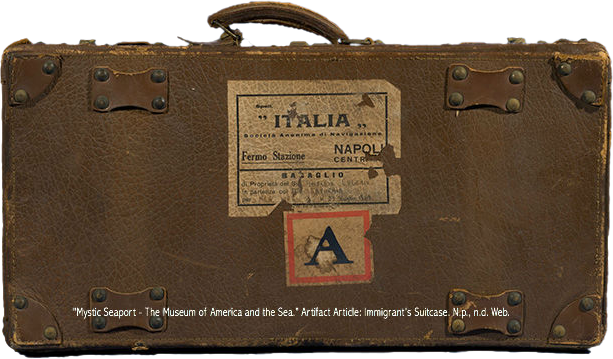 surprised
No – I don’t think so.
Able to use two languages equally well
Correct!!
group
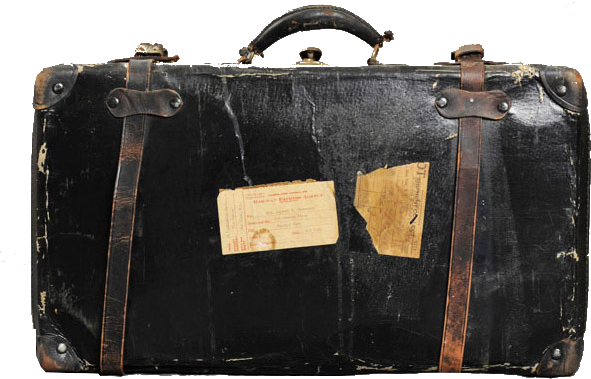 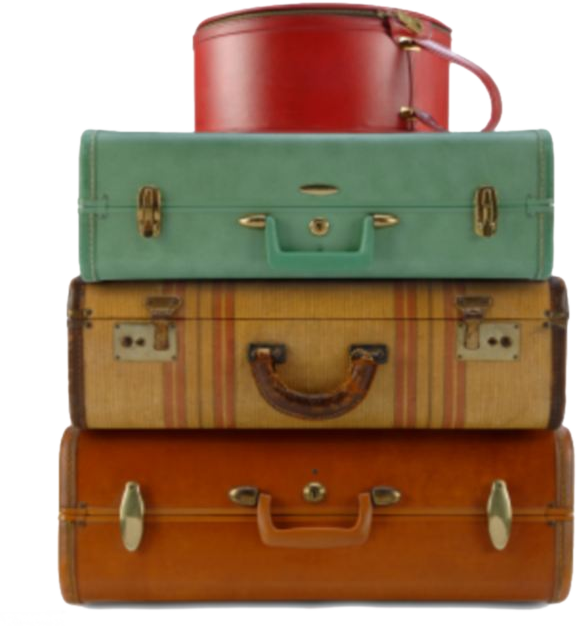 A desire for something
a very long trip
That’s your best guess?
Really?
NO
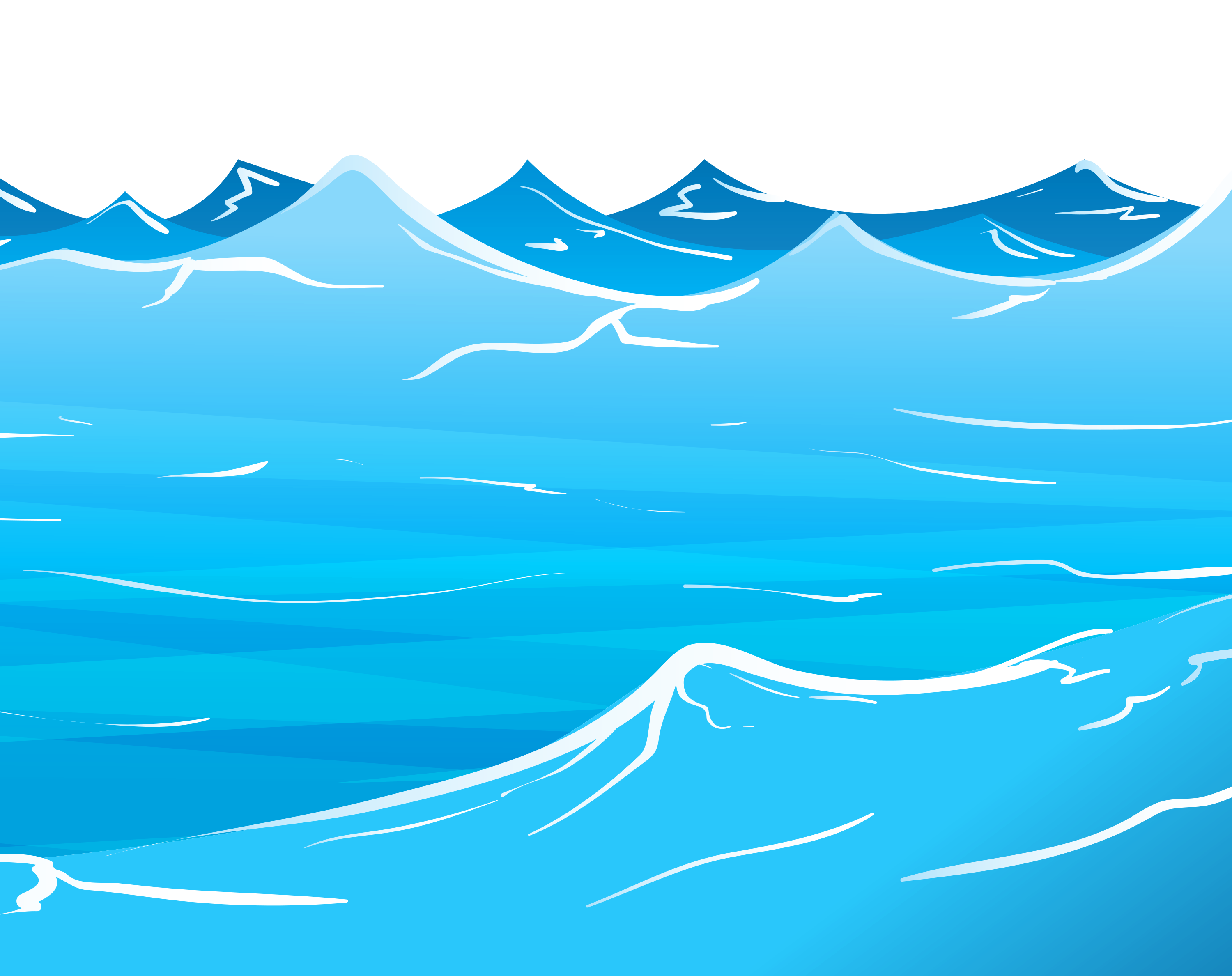 kimono
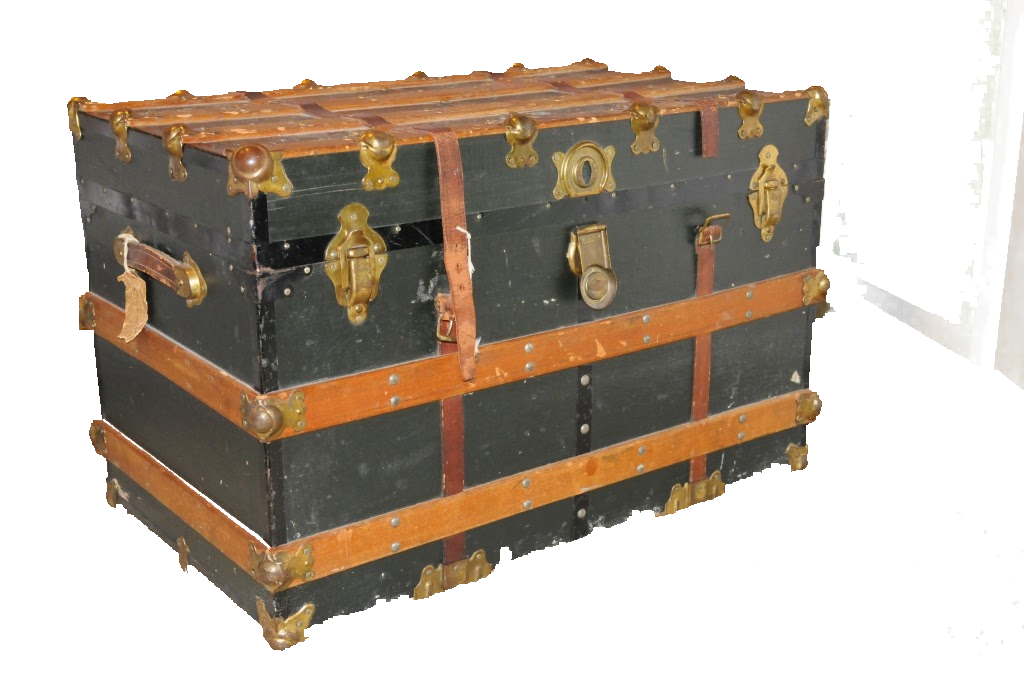 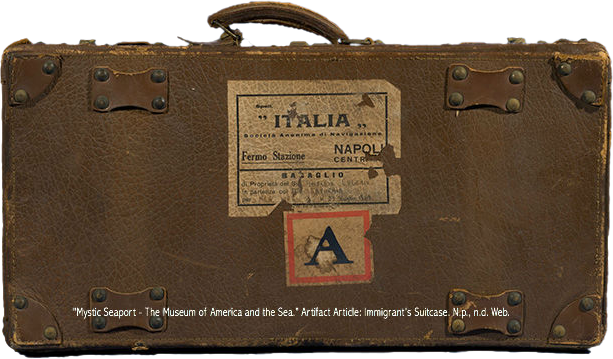 Traditional Japanese clothing with long sleeves and a wide sash
Nice!
Able to use two languages equally well
I think not!
group
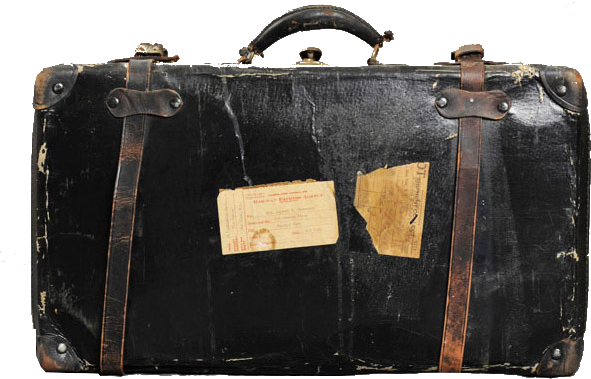 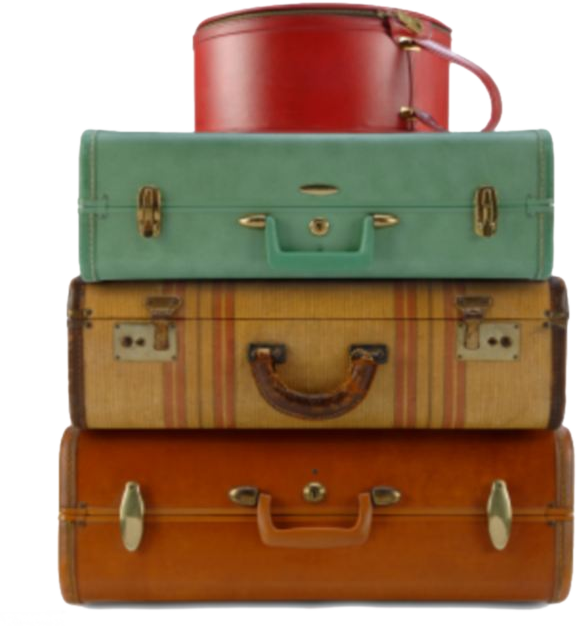 a very long trip
The period of time when one is a child
That’s your best guess?
Really?
NO
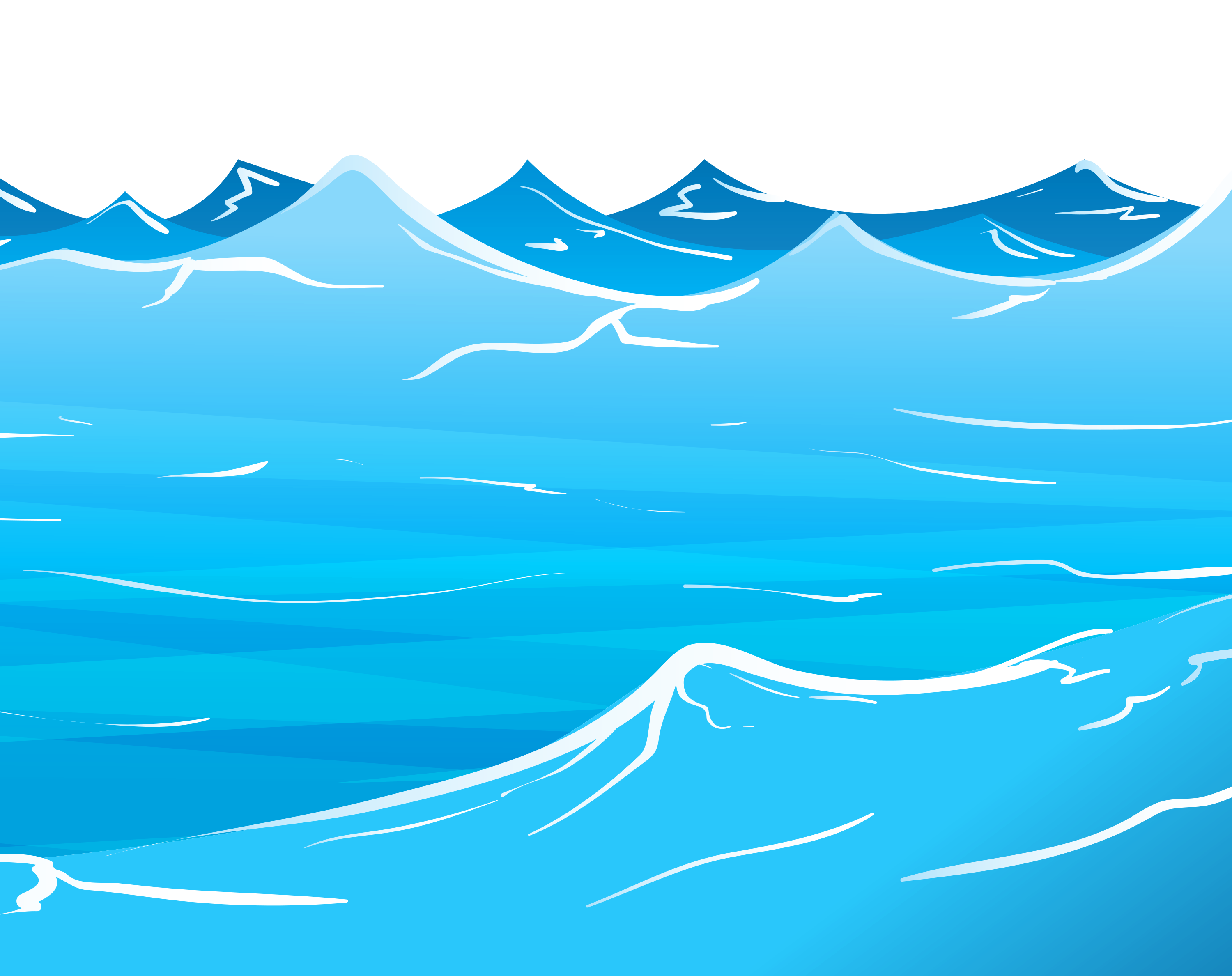 journey
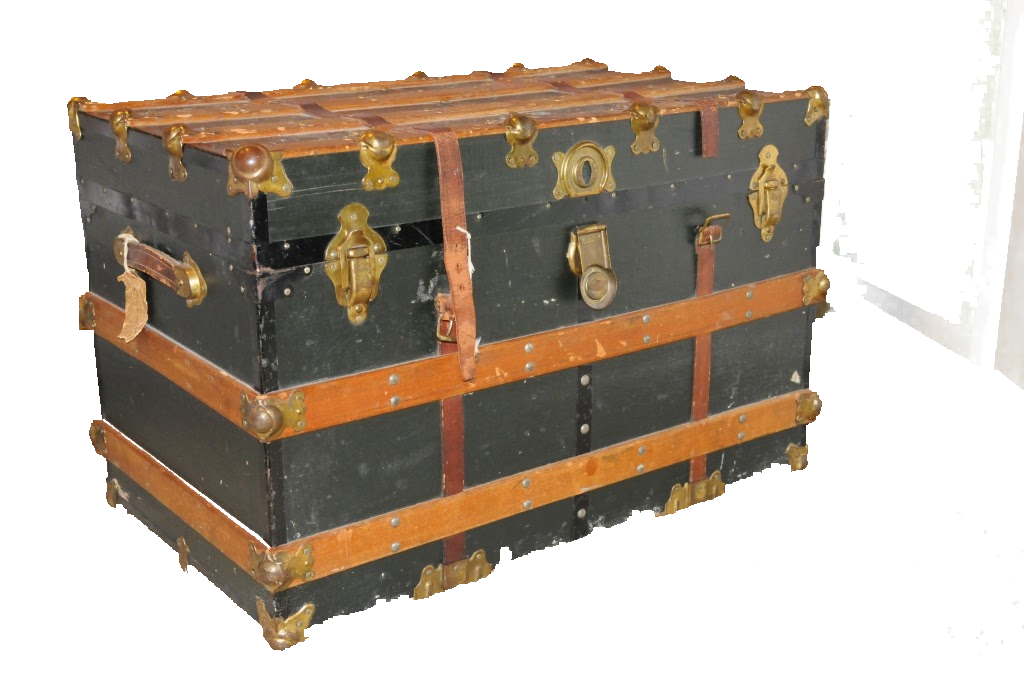 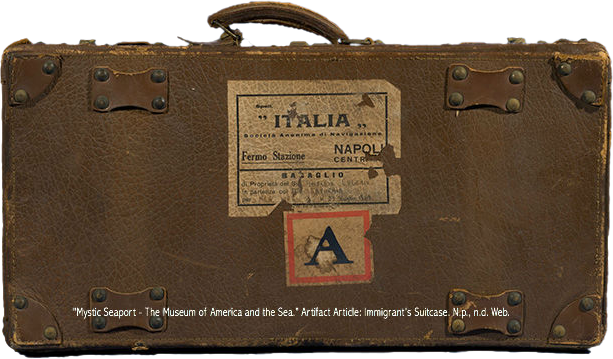 surprised
No – I don’t think so.
A very long trip
Correct!!
group
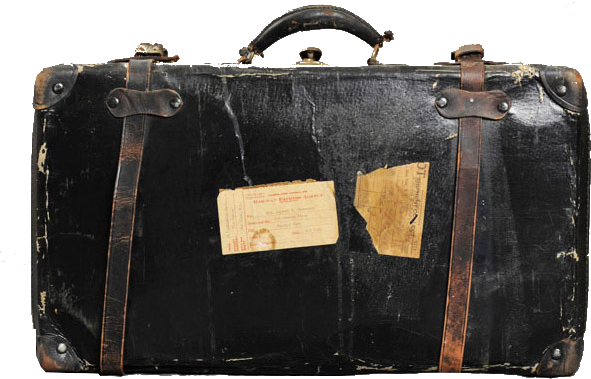 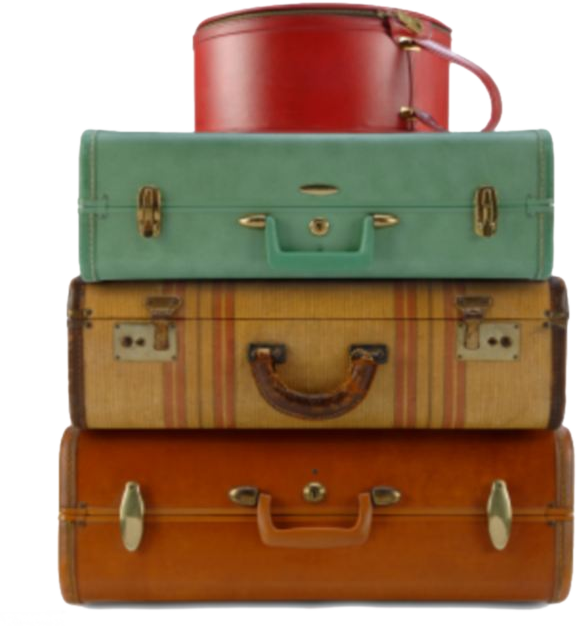 able to use two languages equally well
A desire for something
That’s your best guess?
Really?
NO
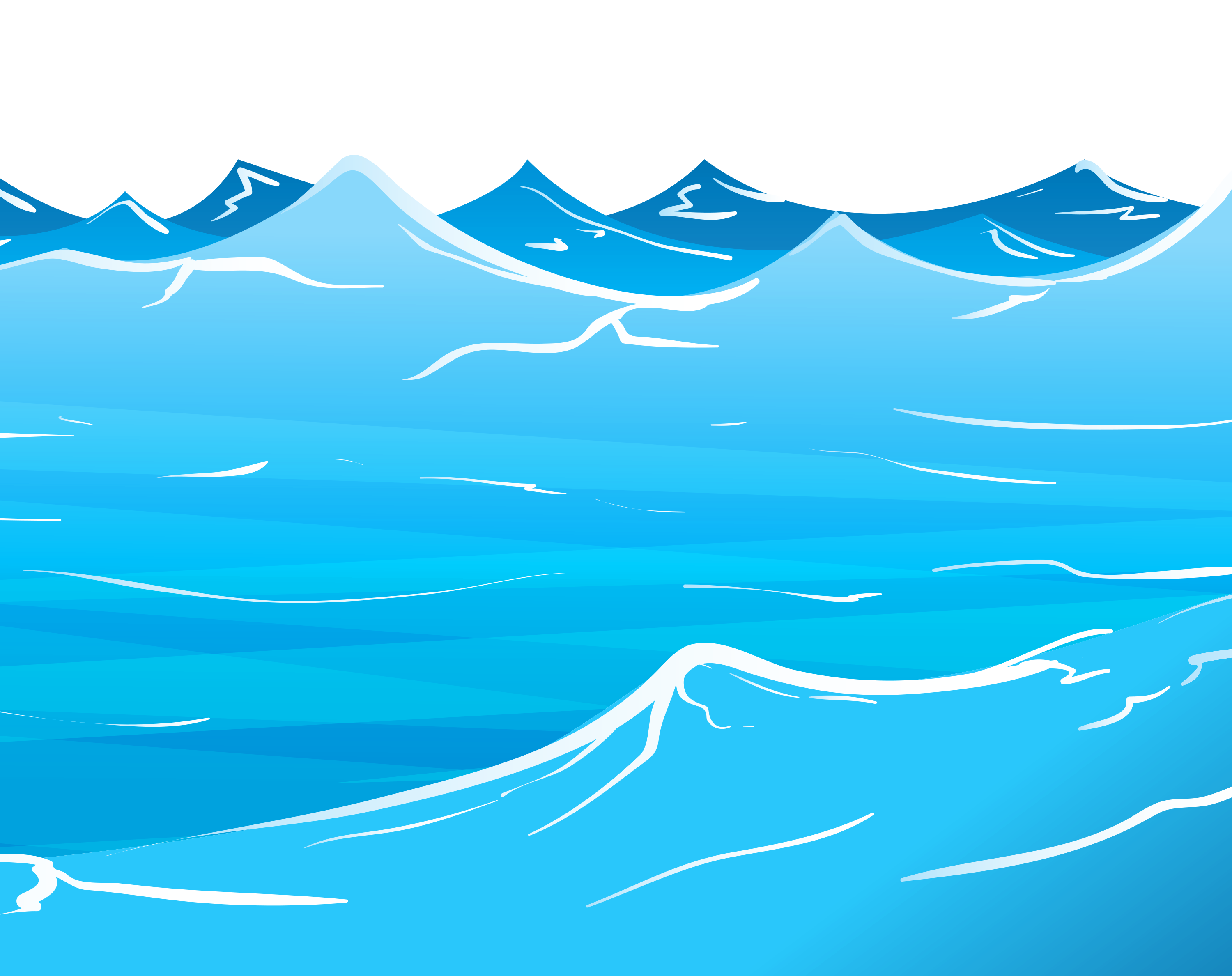 childhood
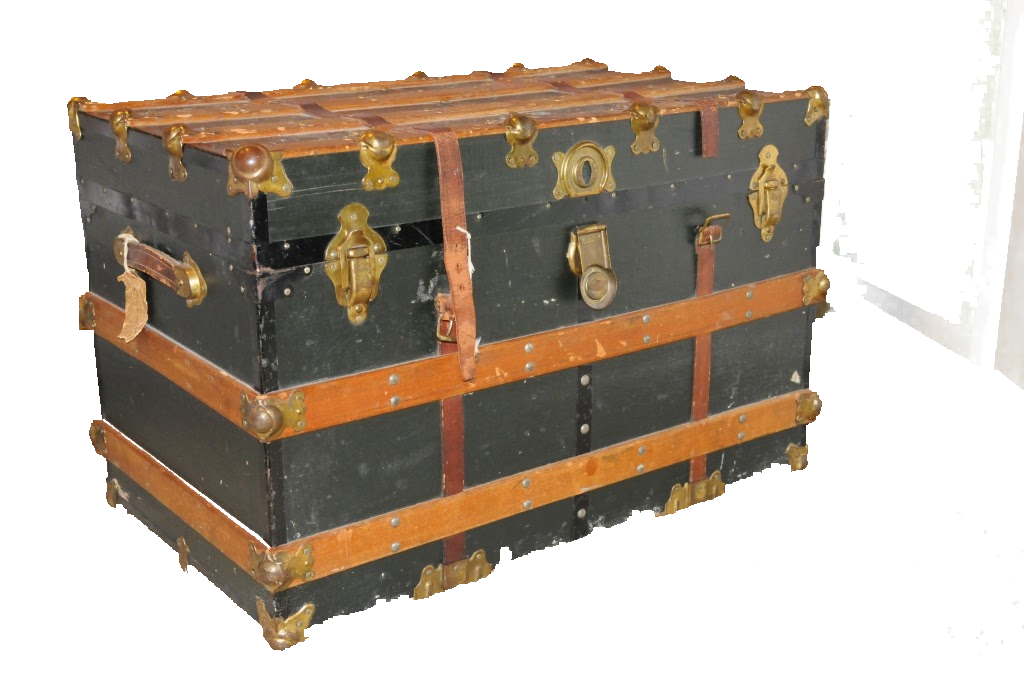 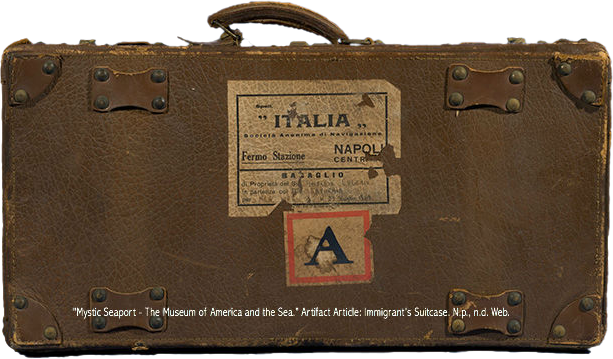 Traditional Japanese clothing with long sleeves and a wide sash
Oops!
Able to use two languages equally well
I think not!
group
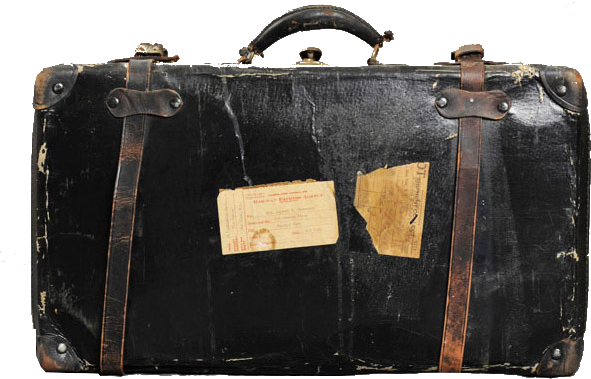 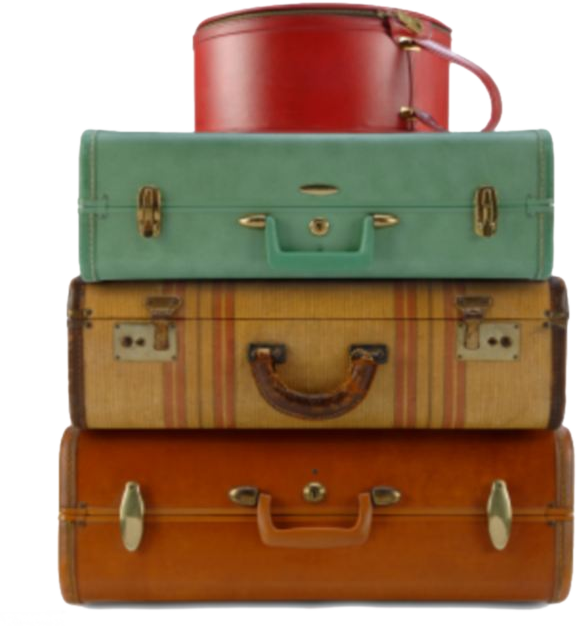 a very long trip
A period of time when one is a child
That’s your best guess?
Very good!
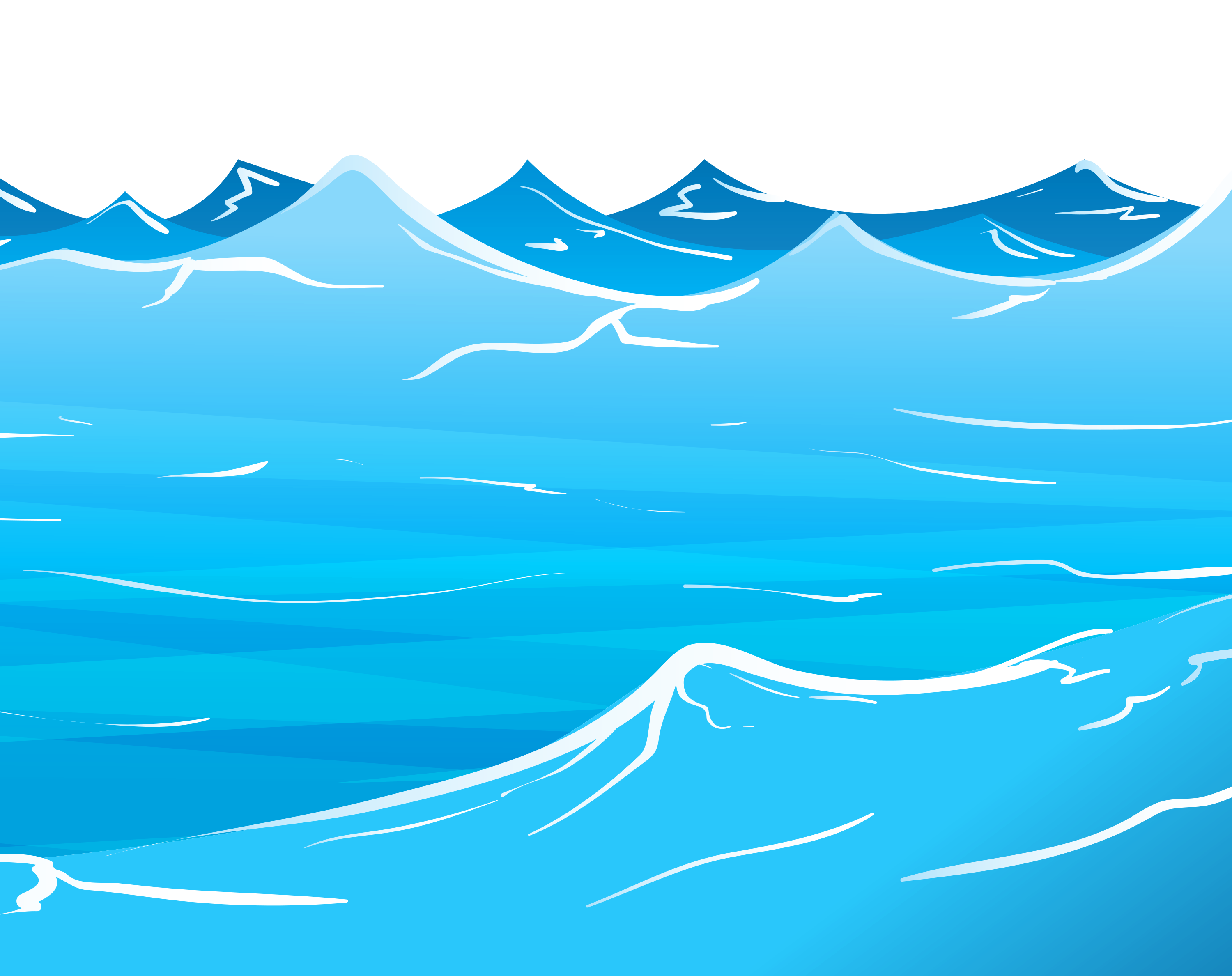 bewildered
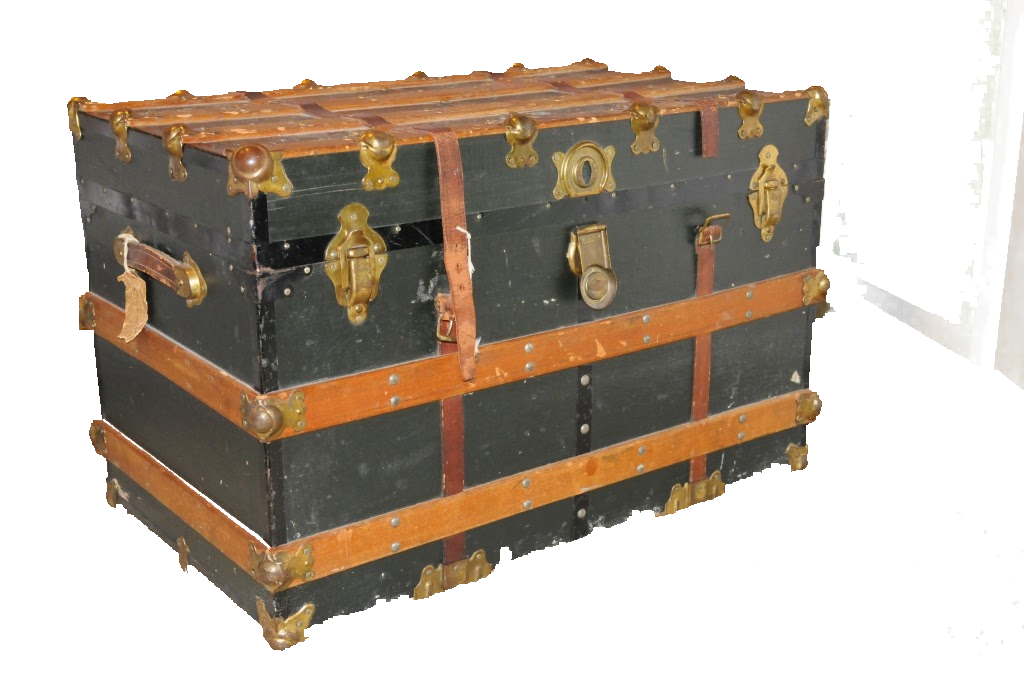 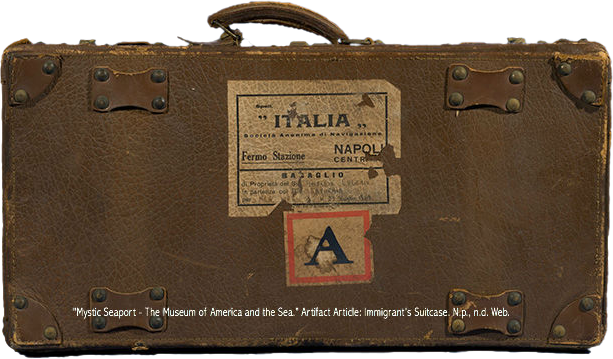 confused
Nice!
Able to use two languages equally well
I think not!
group
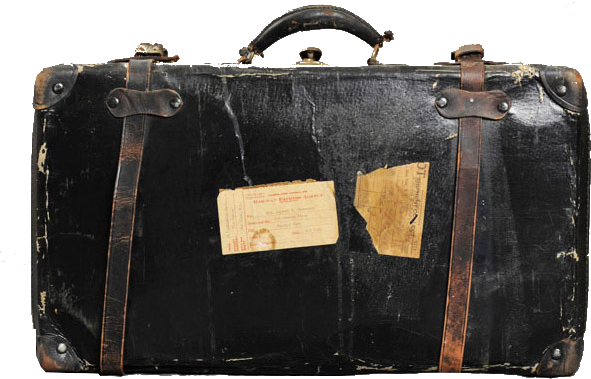 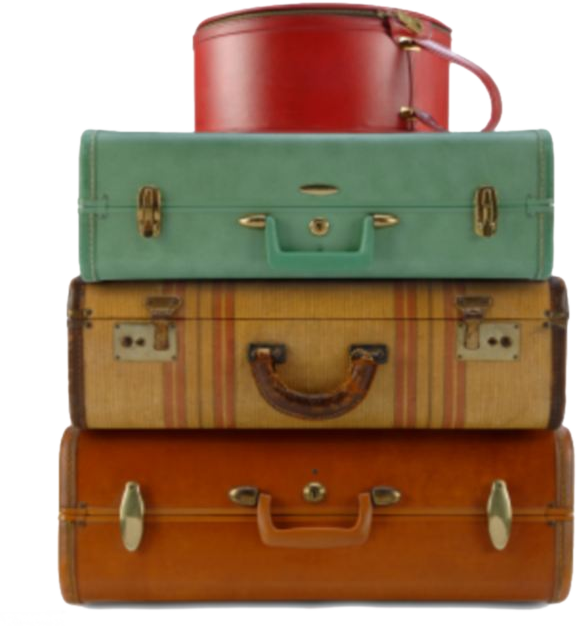 a very long trip
traditional Japanese clothing with long sleeves
That’s your best guess?
Really?
NO
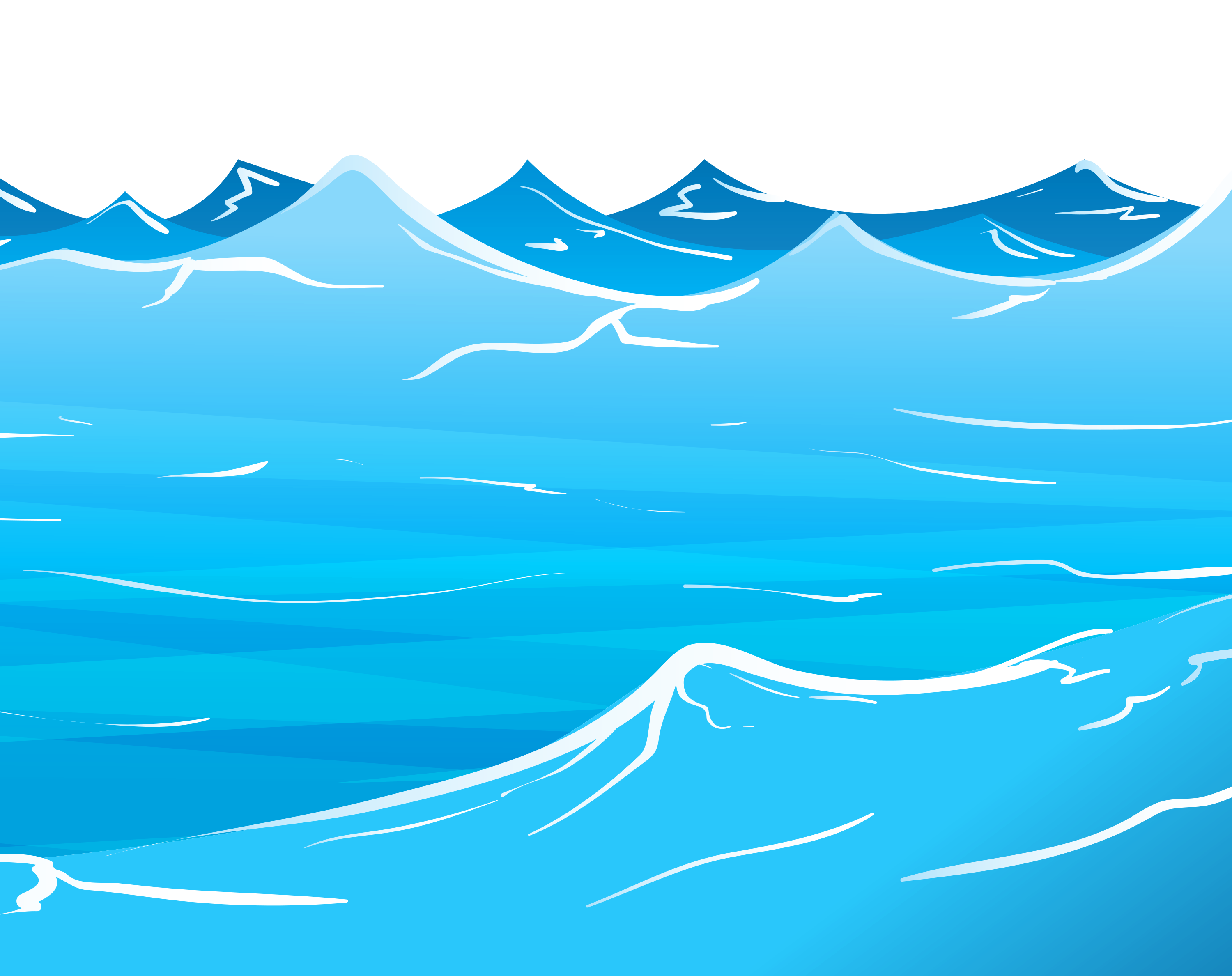 nationality
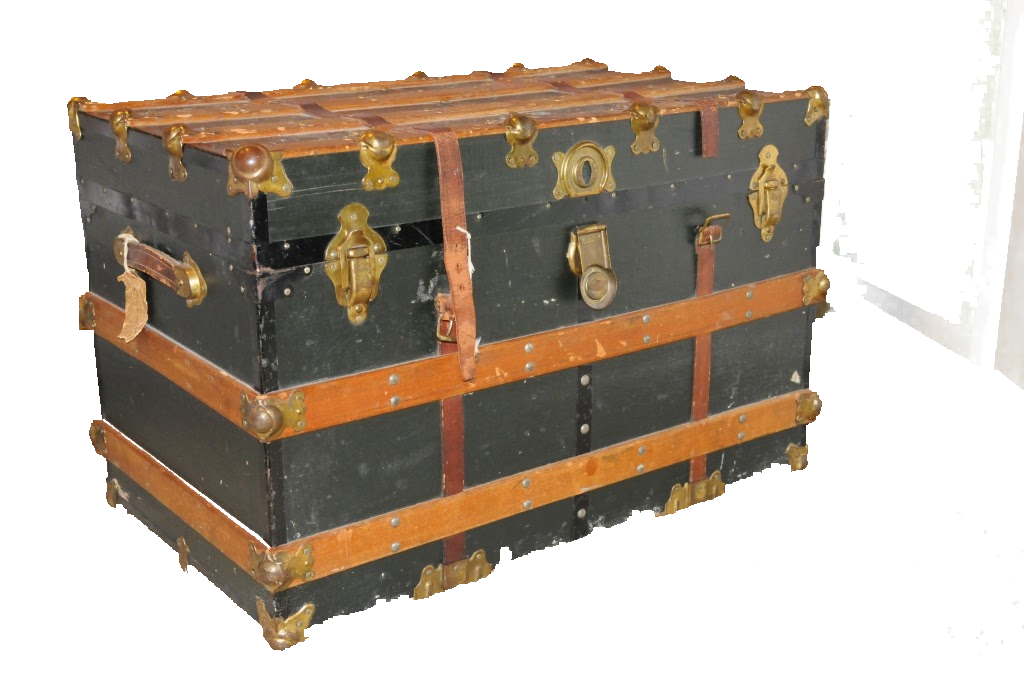 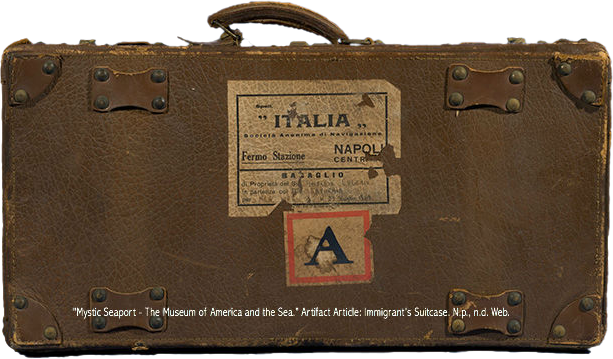 A long trip sometimes by sea or into space
Oops!
Able to use two languages equally well
I think not!
group
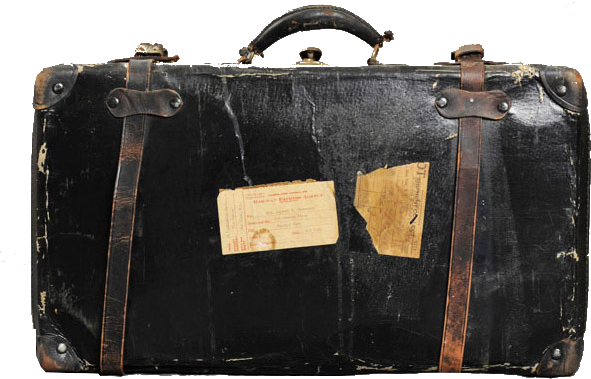 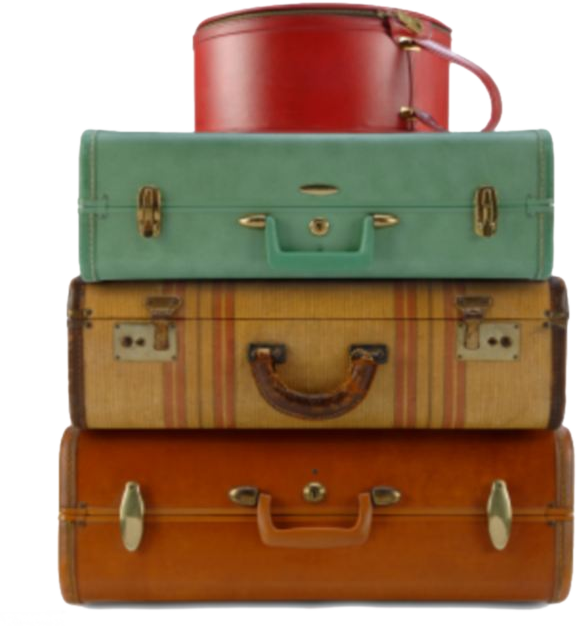 a very long trip
Being a citizen of a specific nation (almost all of us are American
That’s your best guess?
Very good!
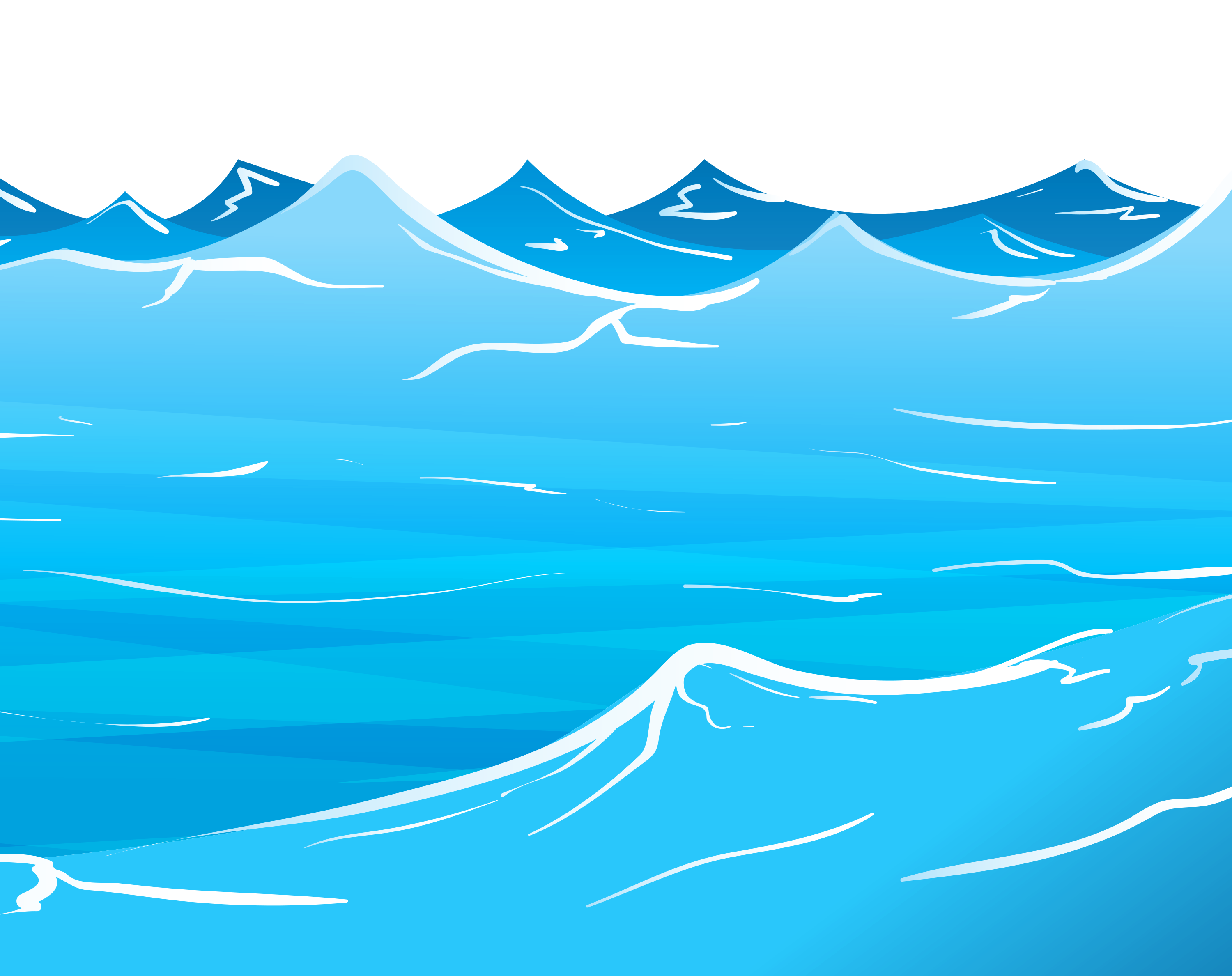 inspire
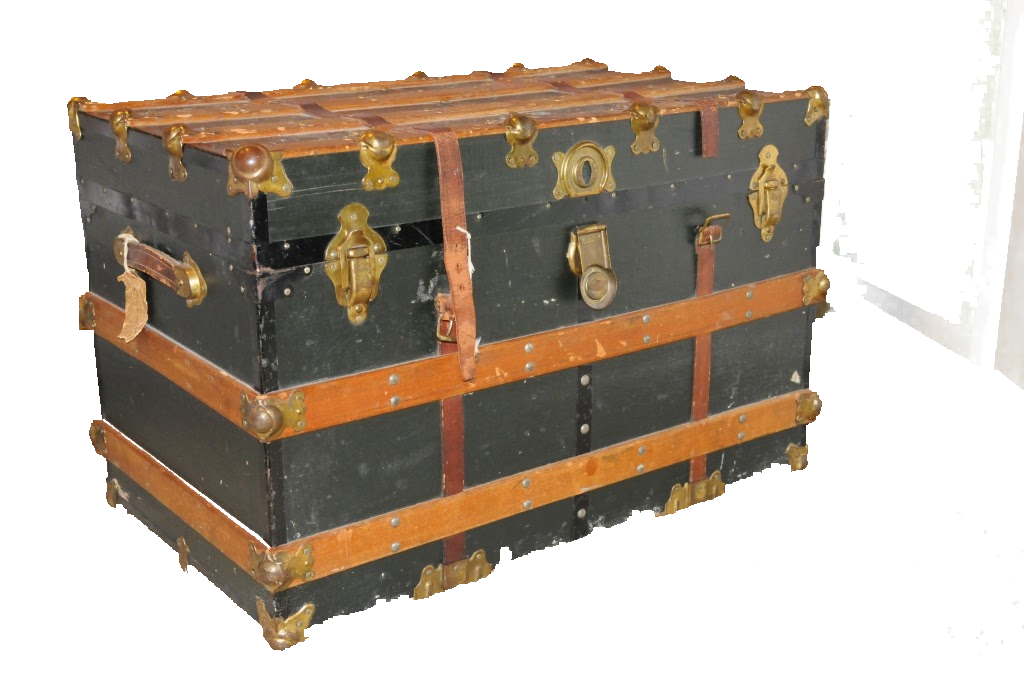 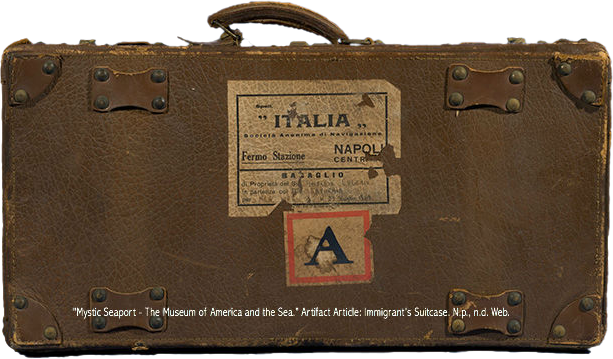 surprised
No – I don’t think so.
To influence ore excite someone to greatness.  An artist is inspired by a view.
Correct!!
group
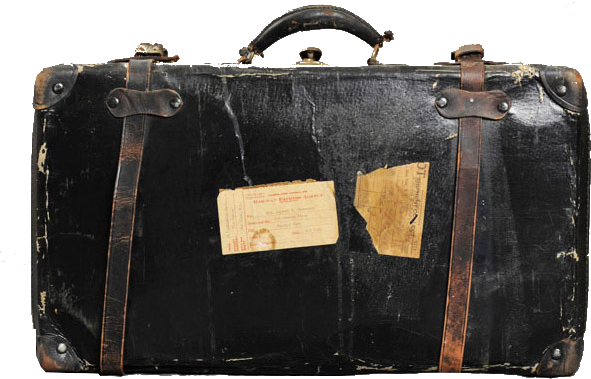 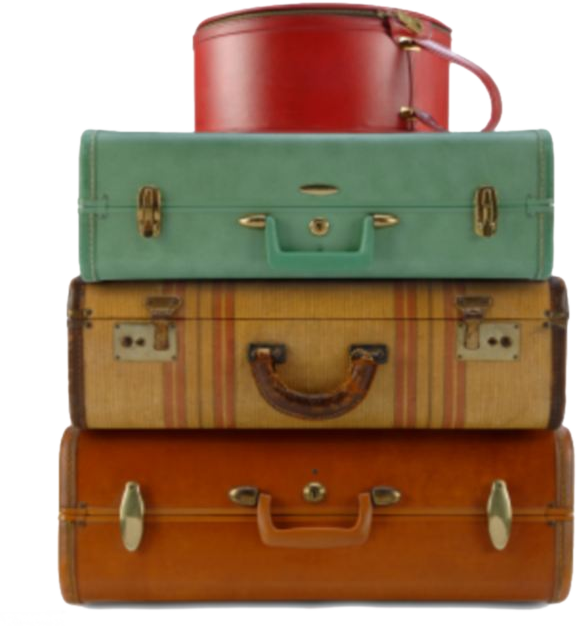 able to use two languages equally well
a very long trip
That’s your best guess?
Really?
NO
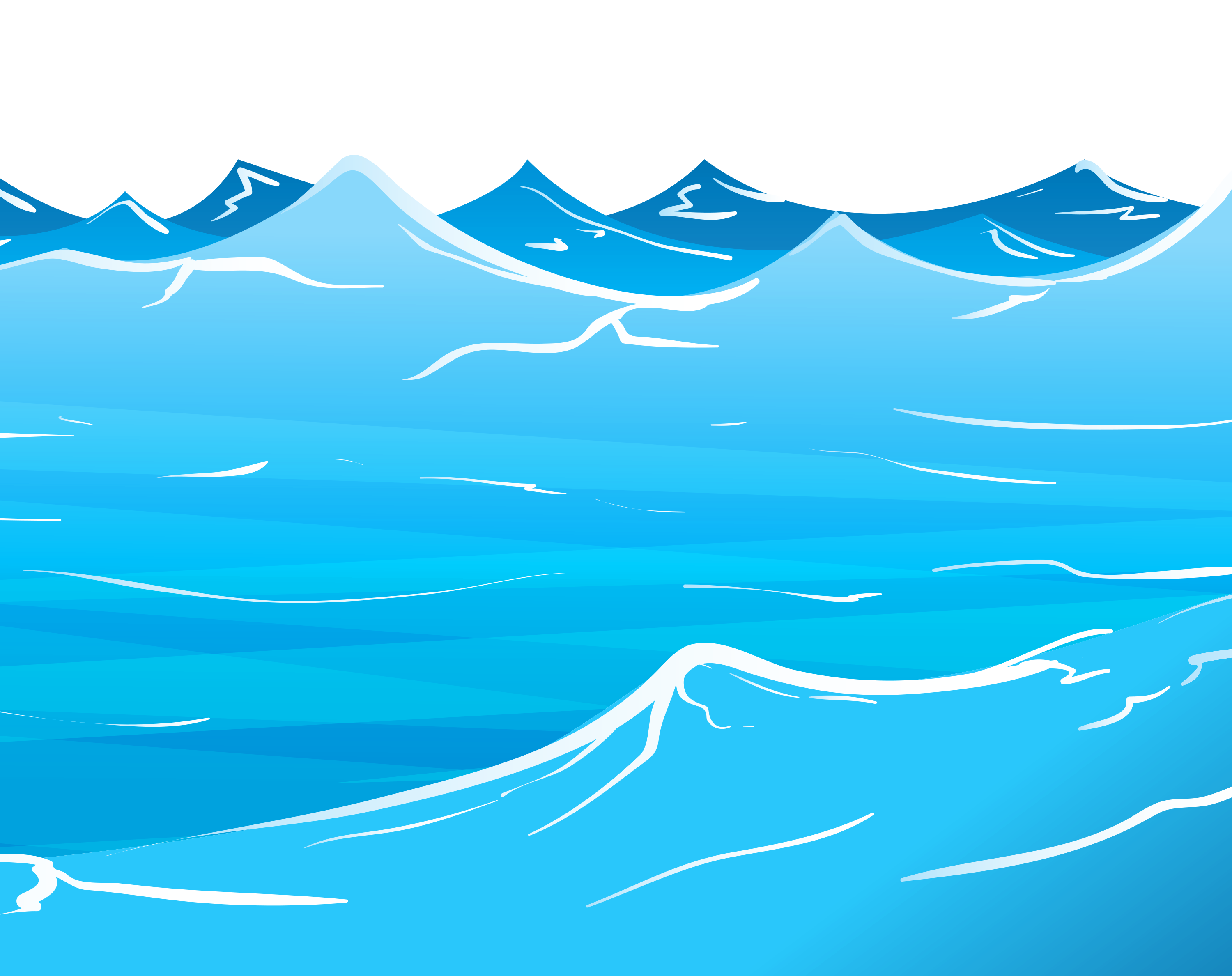 voyage
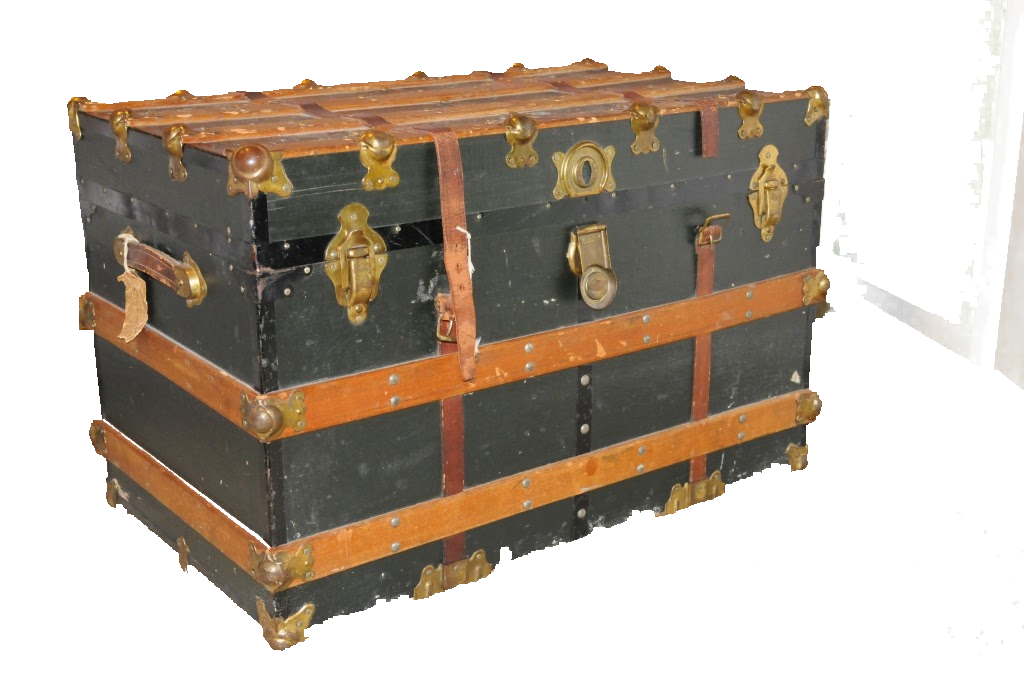 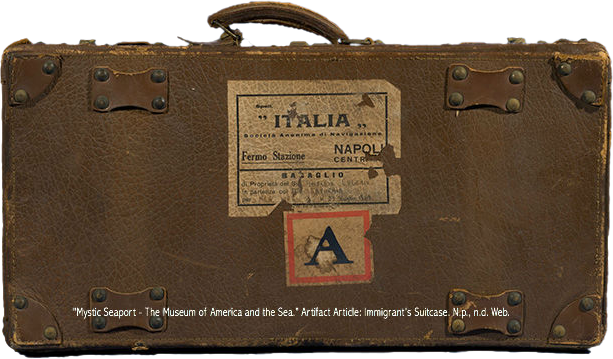 Being a citizen of a specific nation (almost all of us are American
Oops!
Able to use two languages equally well
I think not!
group
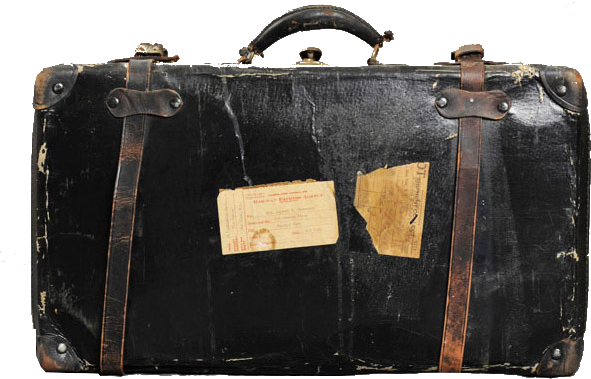 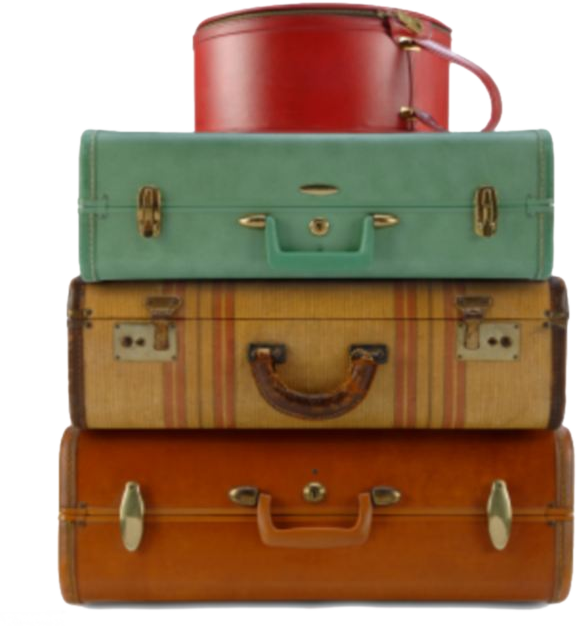 a very long trip
A long trip sometimes by sea or into space
That’s your best guess?
Very good!
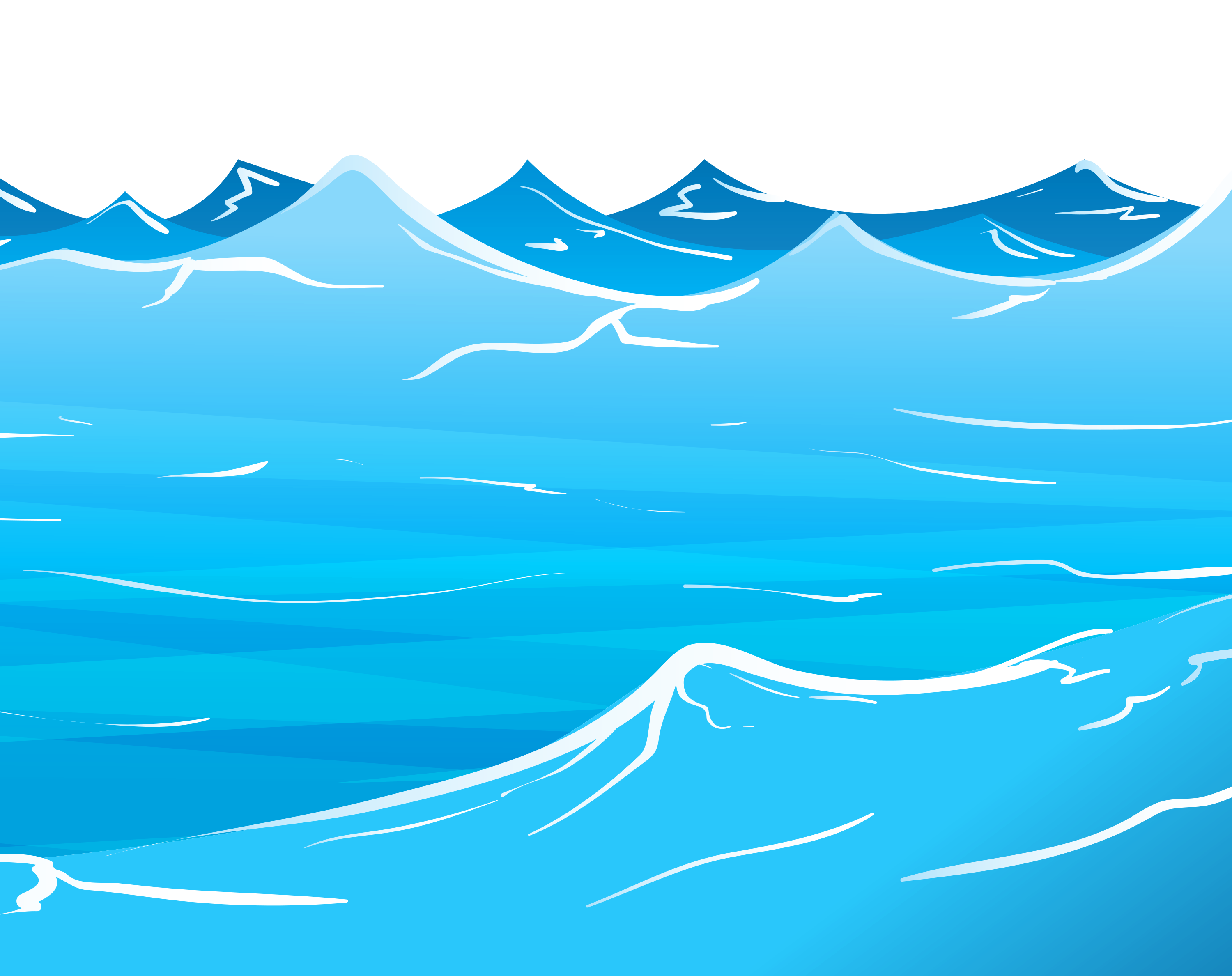 inspiration
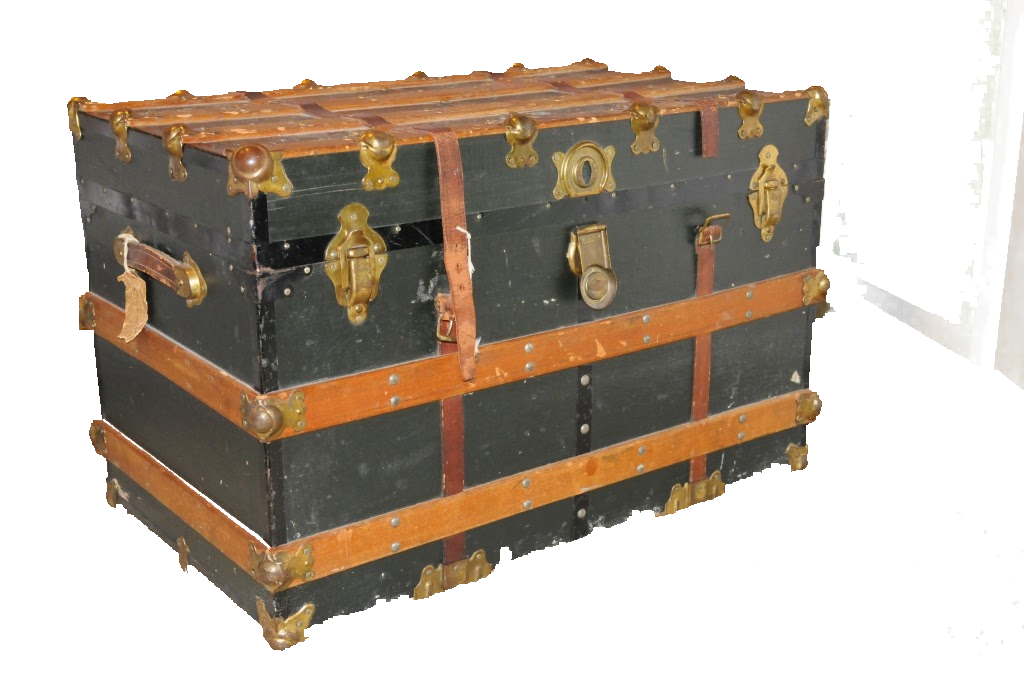 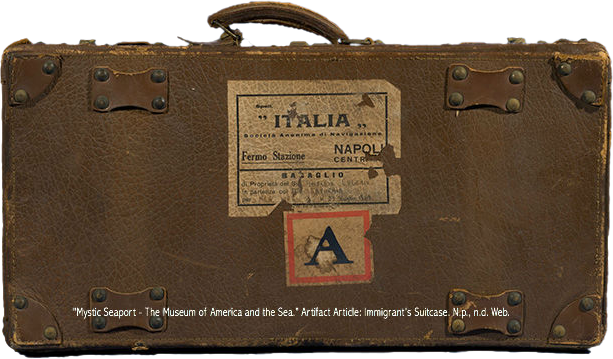 Being a citizen of a specific nation (almost all of us are American
Oops!
Able to use two languages equally well
I think not!
group
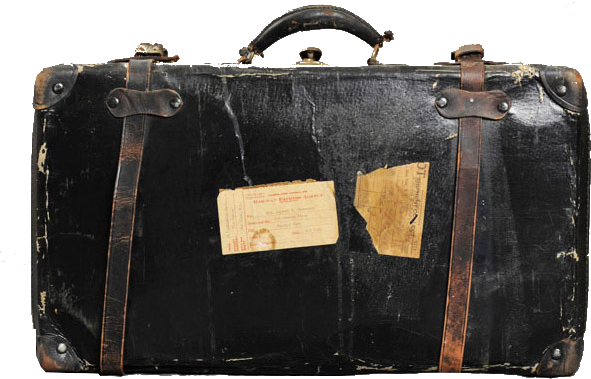 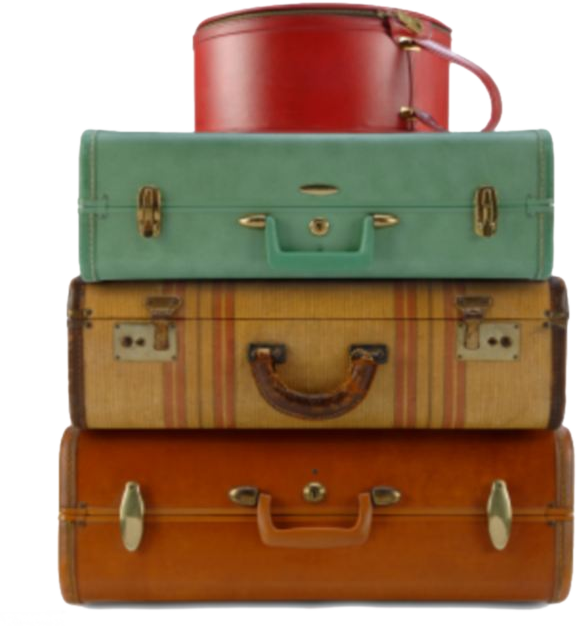 A new idea that is exciting
A long trip sometimes by sea or into space
You rock!
Guess again!